Photos from 2016 Tenth Anniversary GDIB Launch AtForum on Workplace InclusionMarch 29 to 31, 2016Minneapolis, MN
1,200 attended the Forum
28 GDIB Expert Panelists and Users were on the program

• Concurrent Session Presenters
• Conversations on Race Presenters
• Plenary Panelists
• Opening Session Spoken Word Presenters
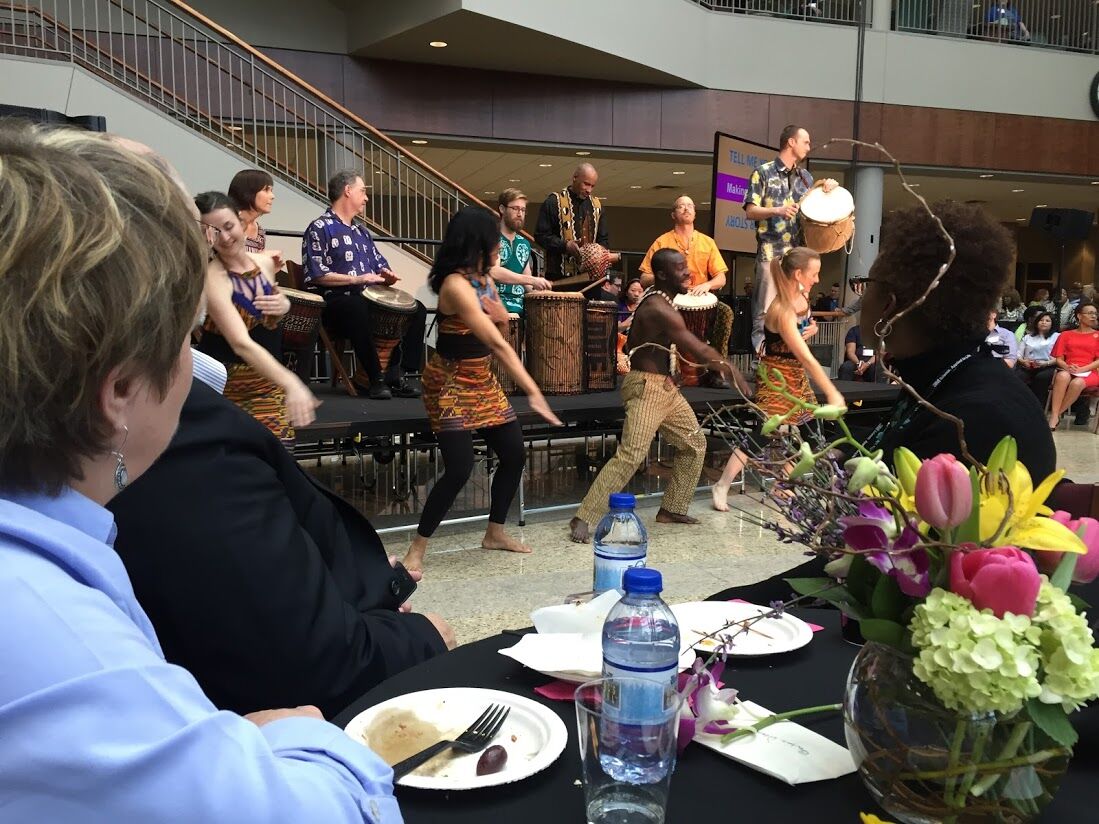 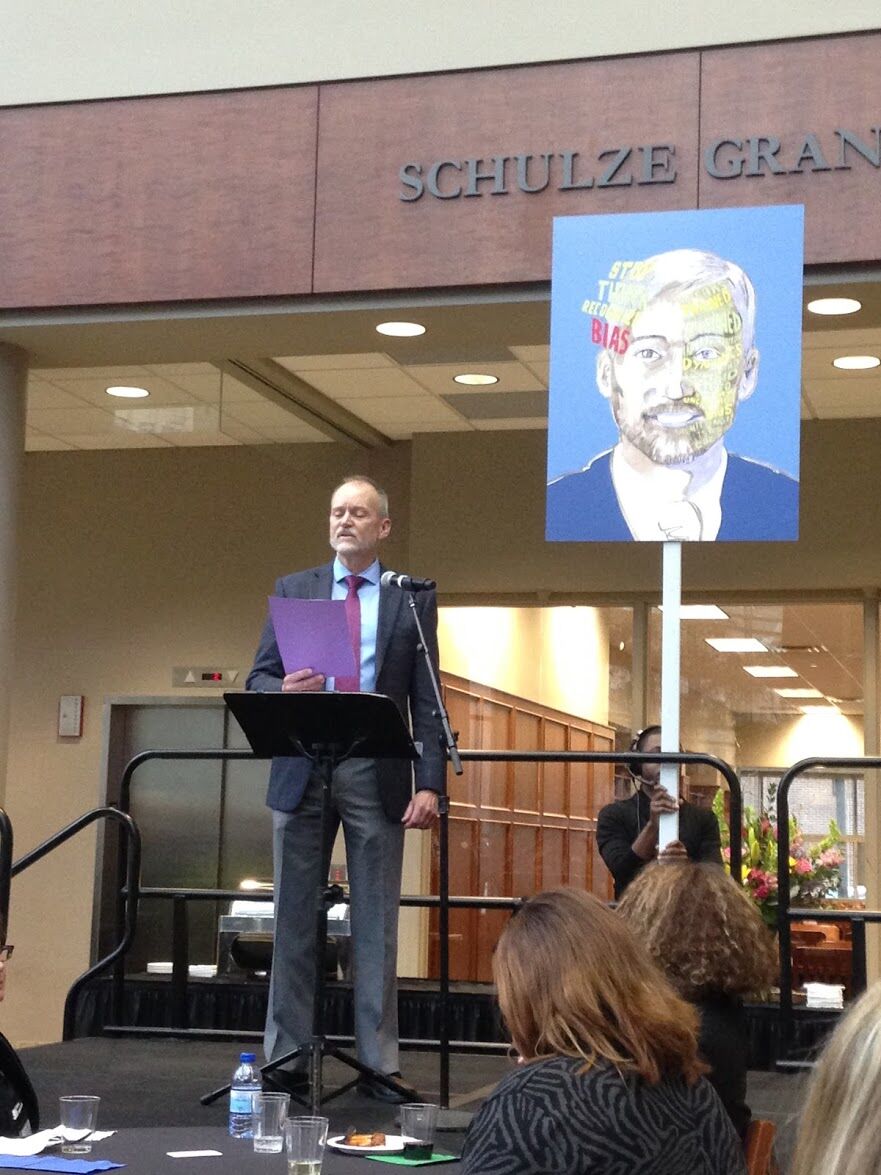 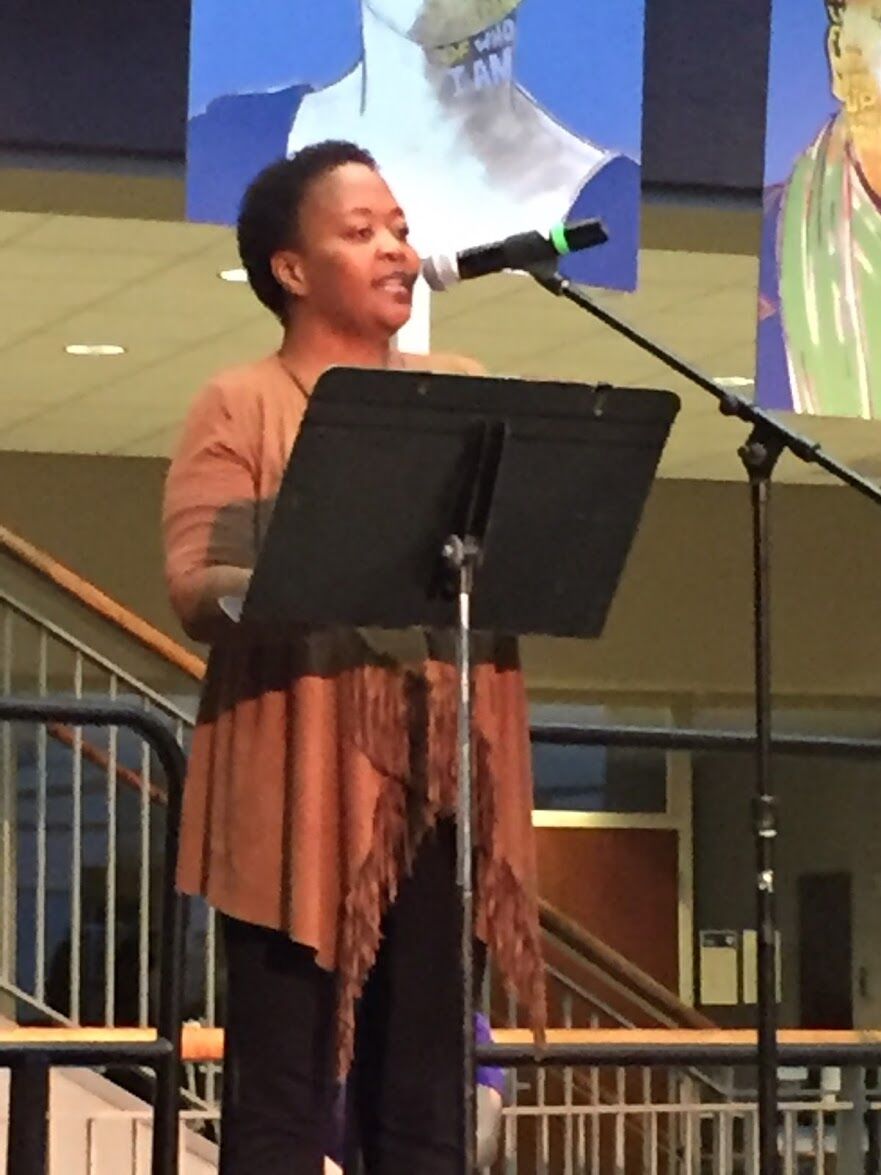 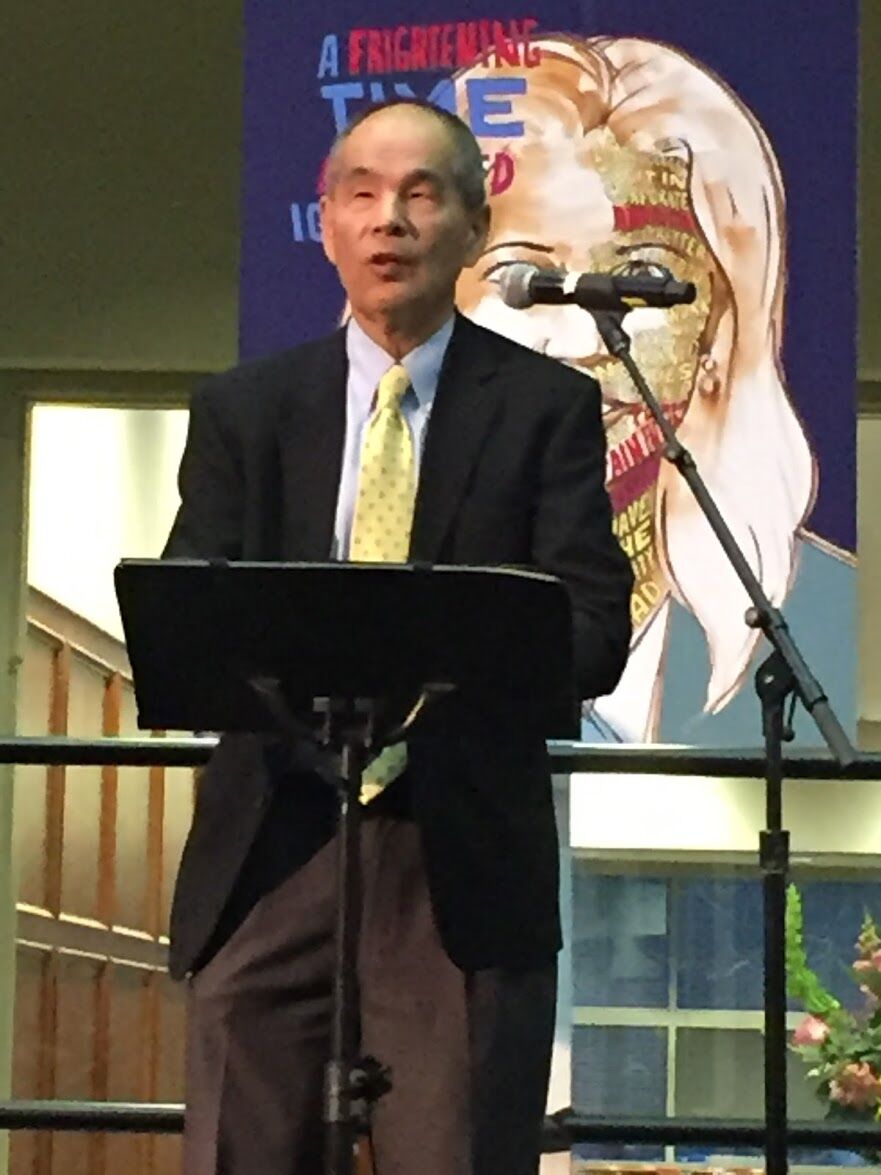 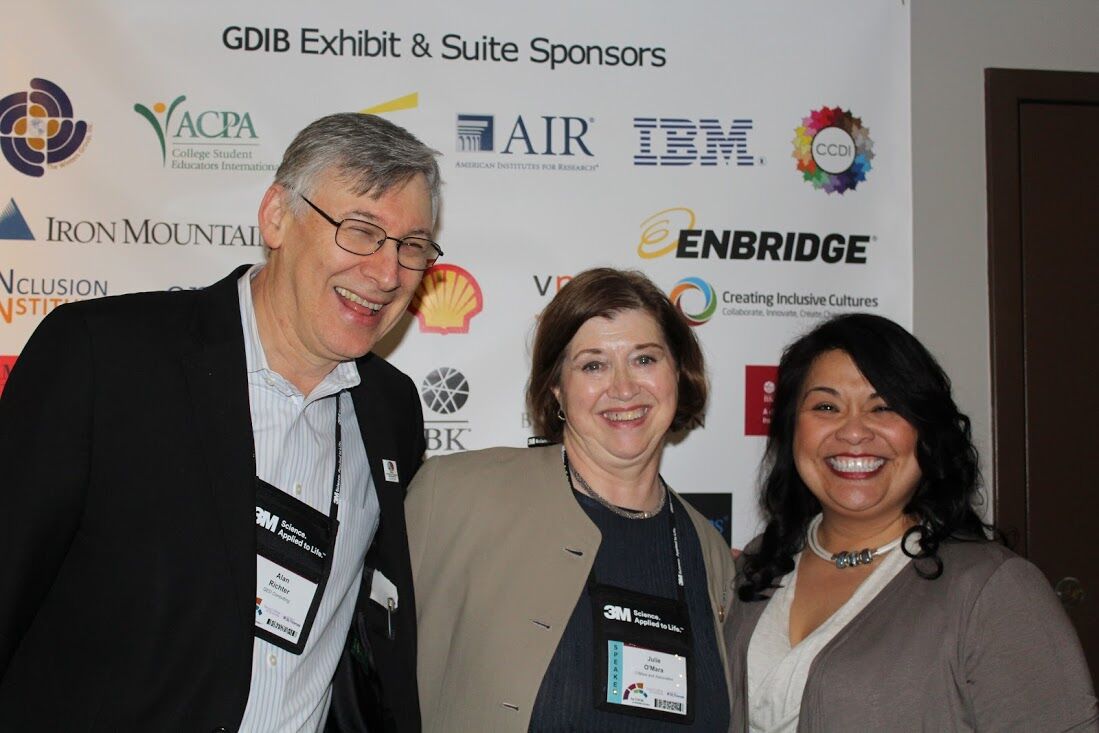 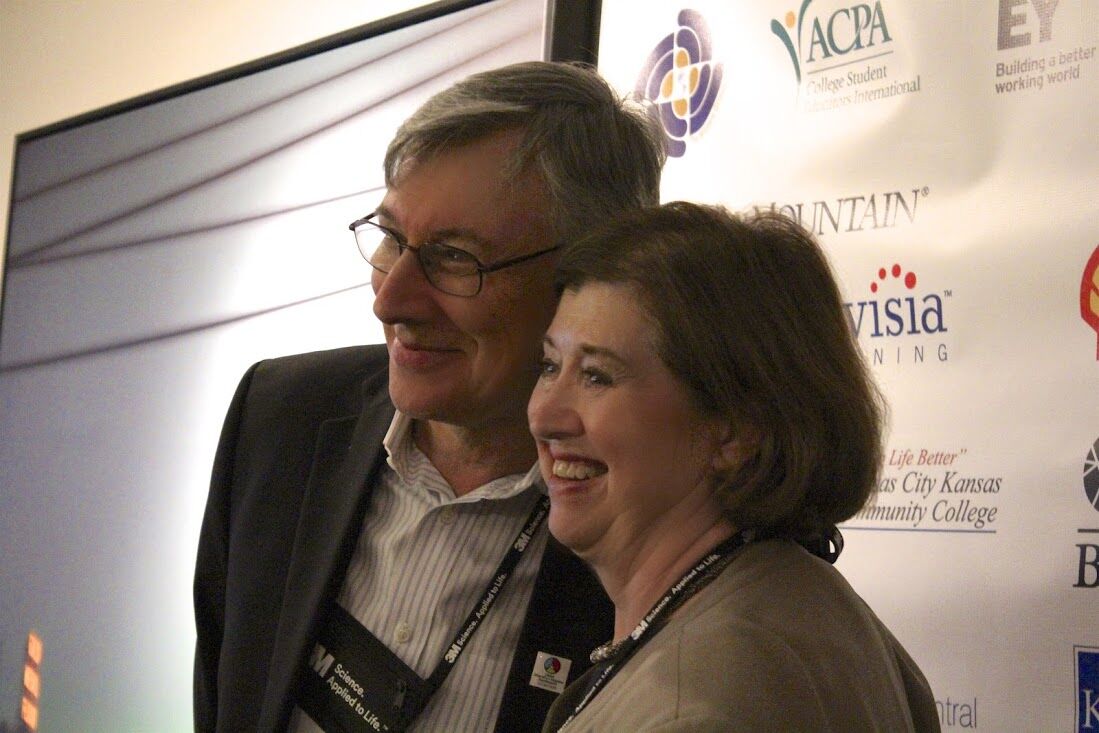 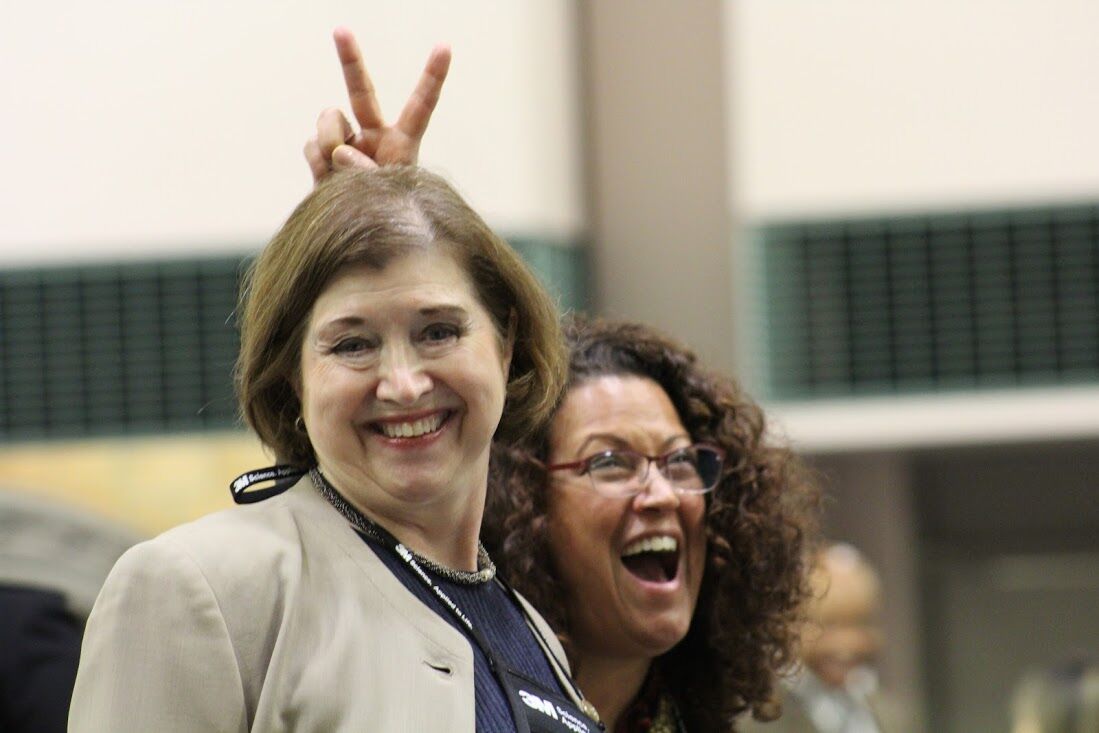 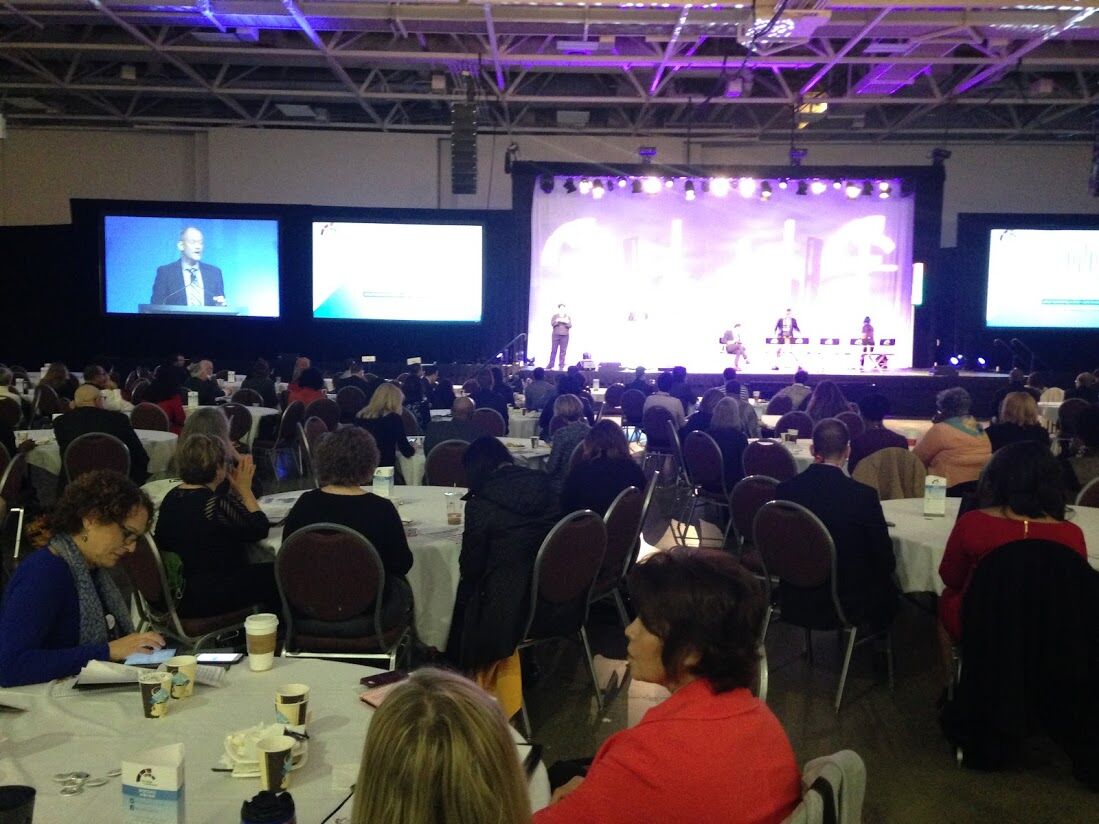 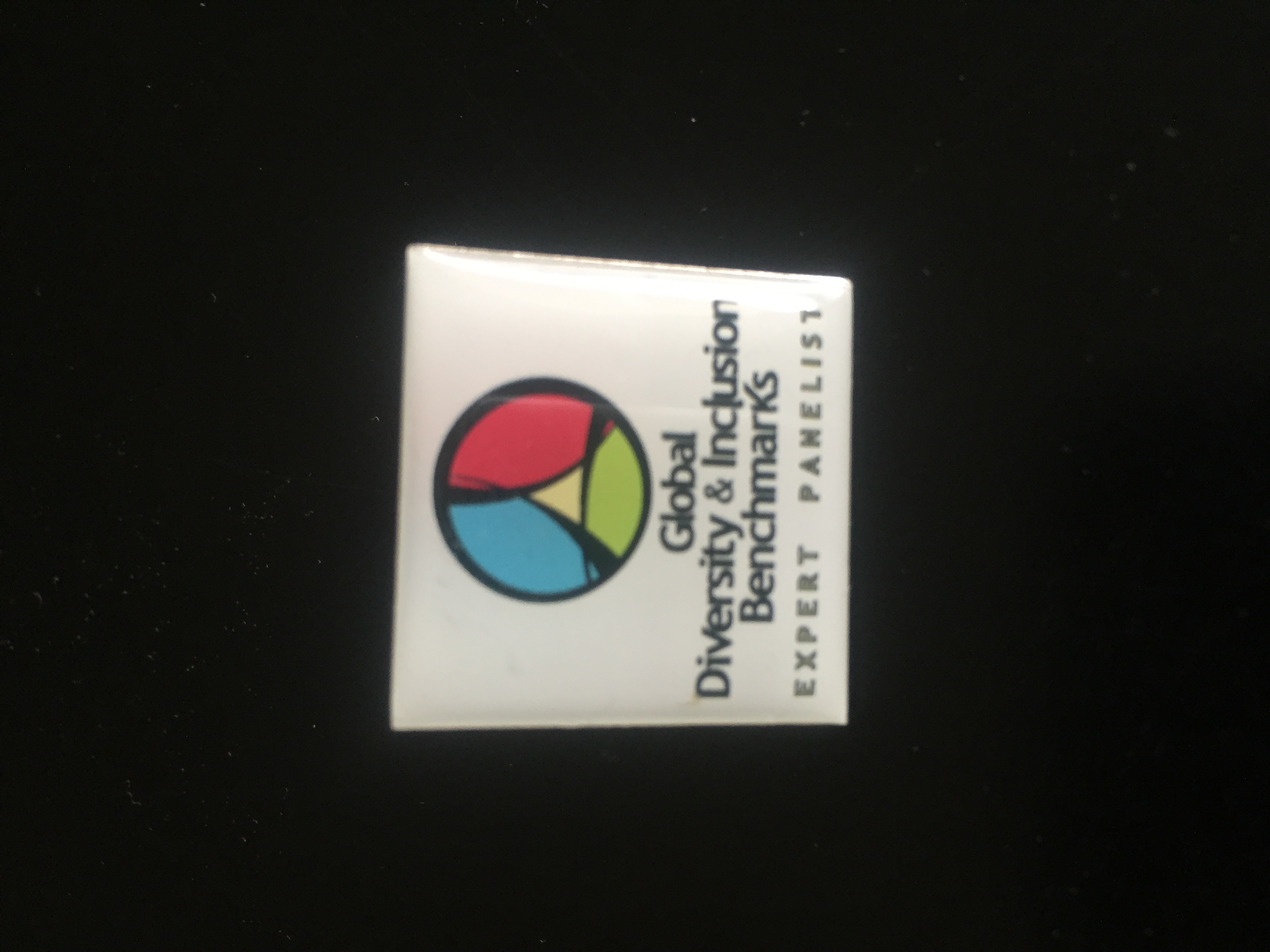 The GDIB Exhibit
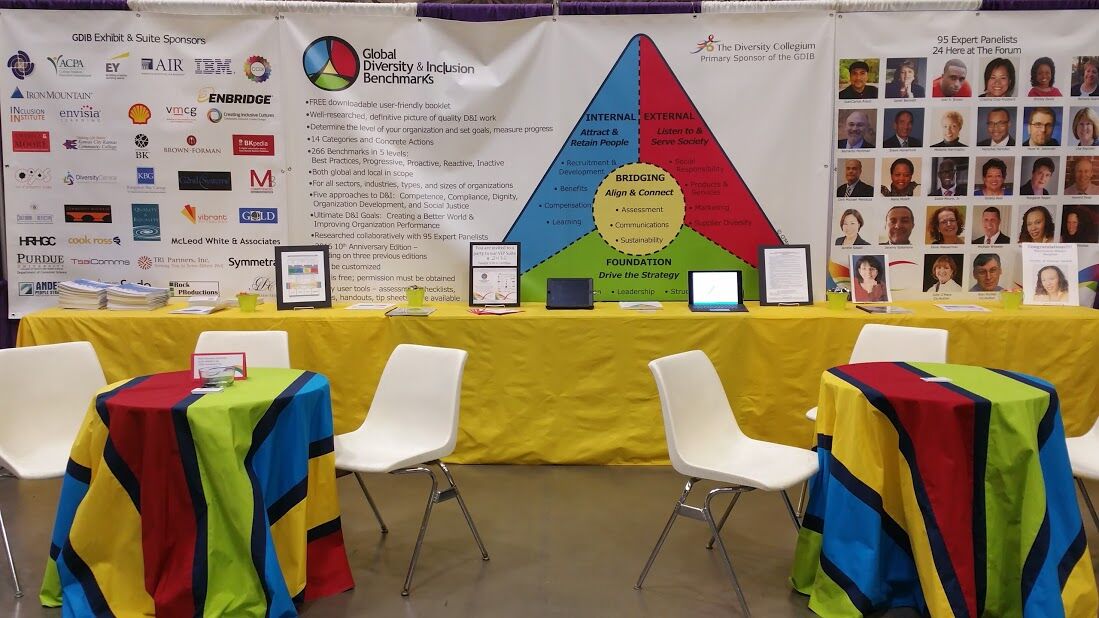 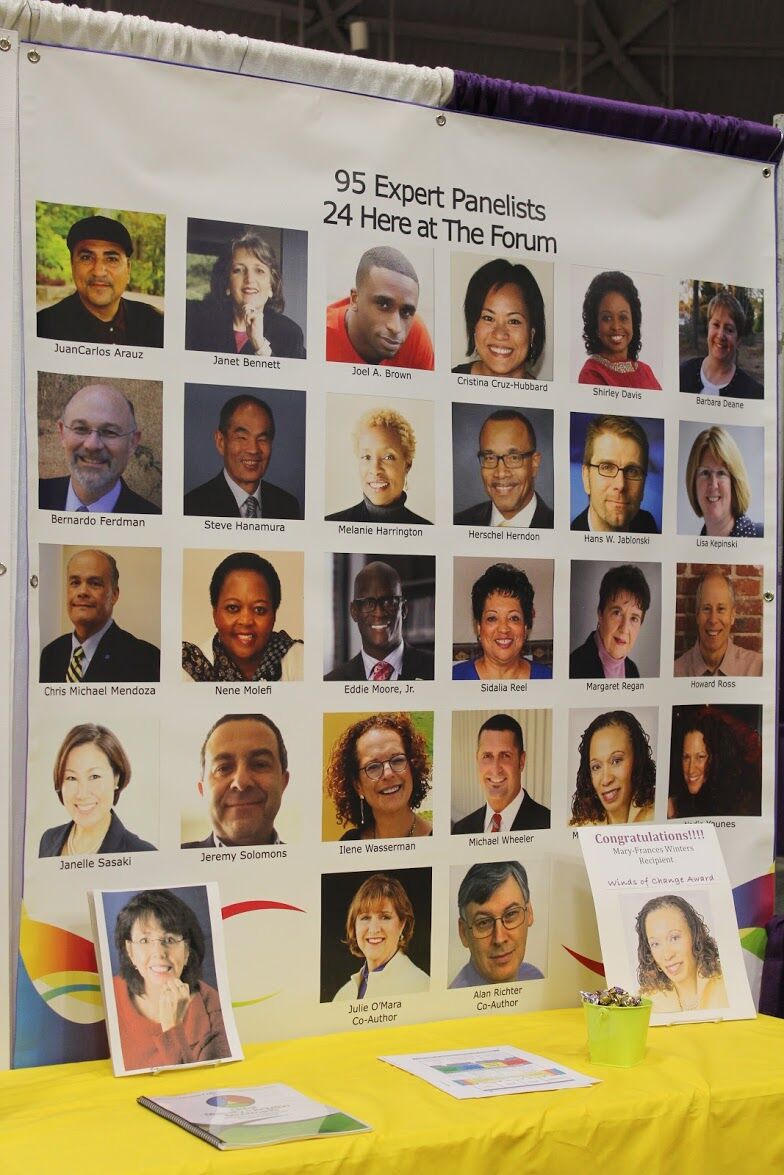 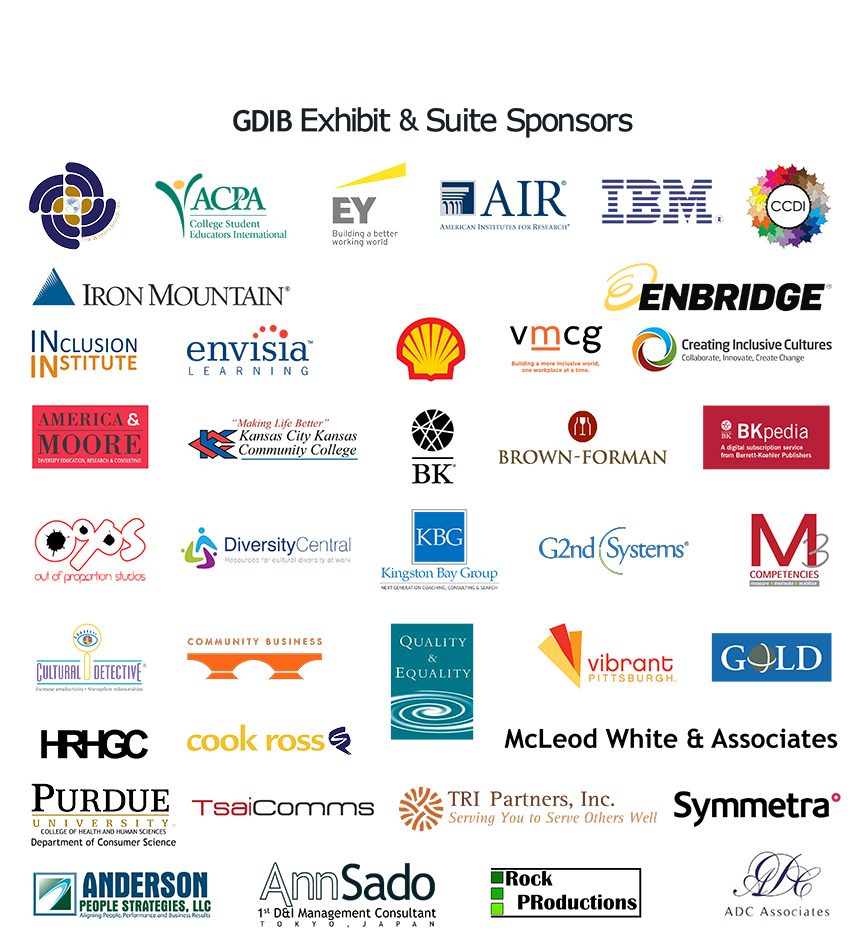 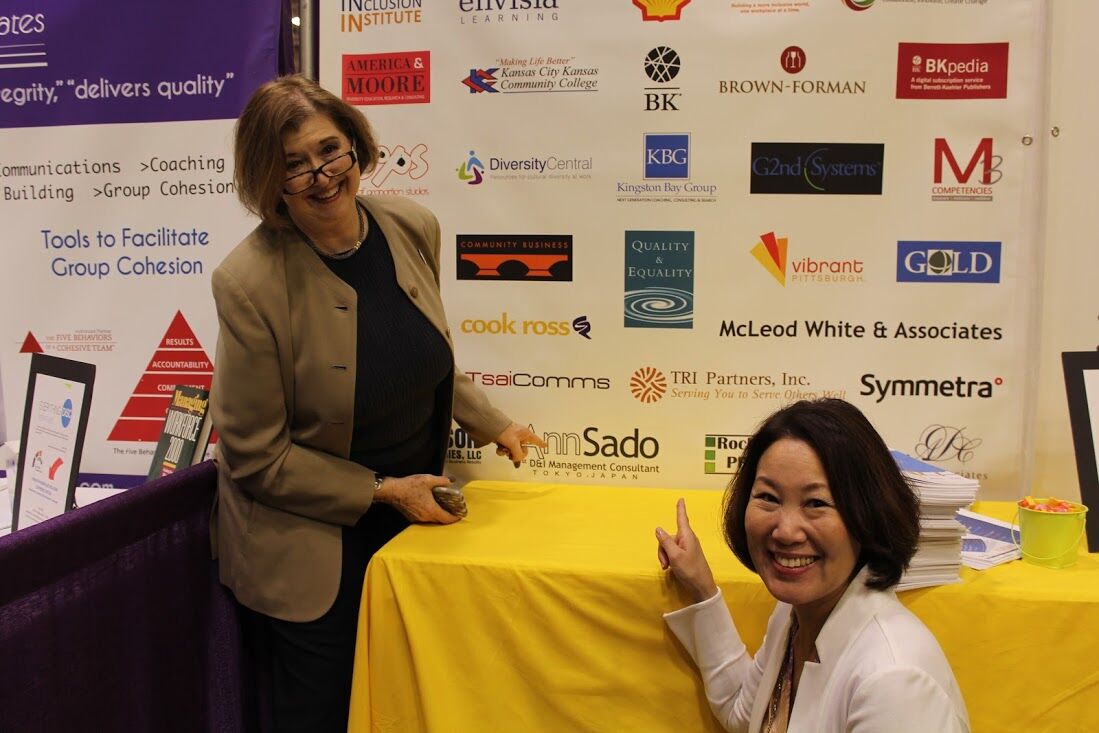 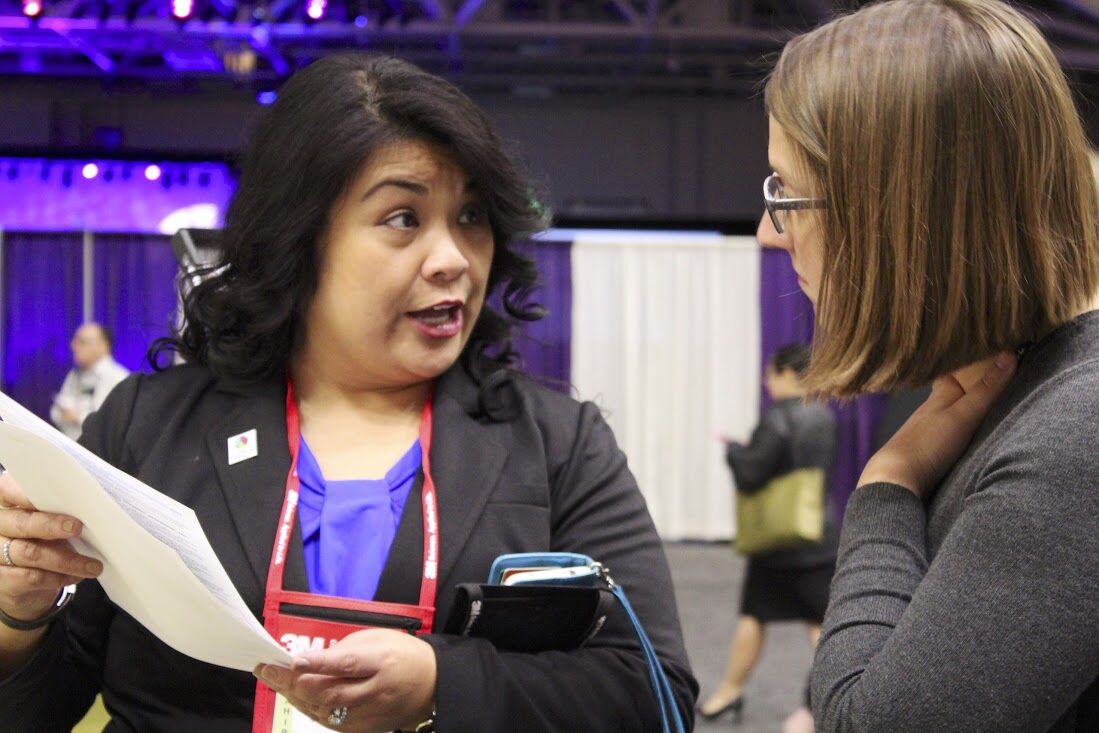 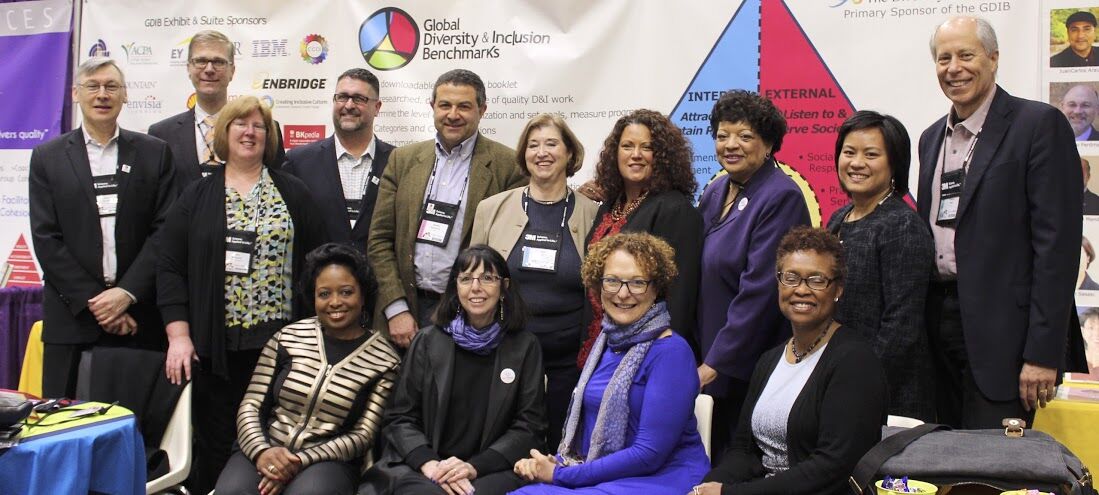 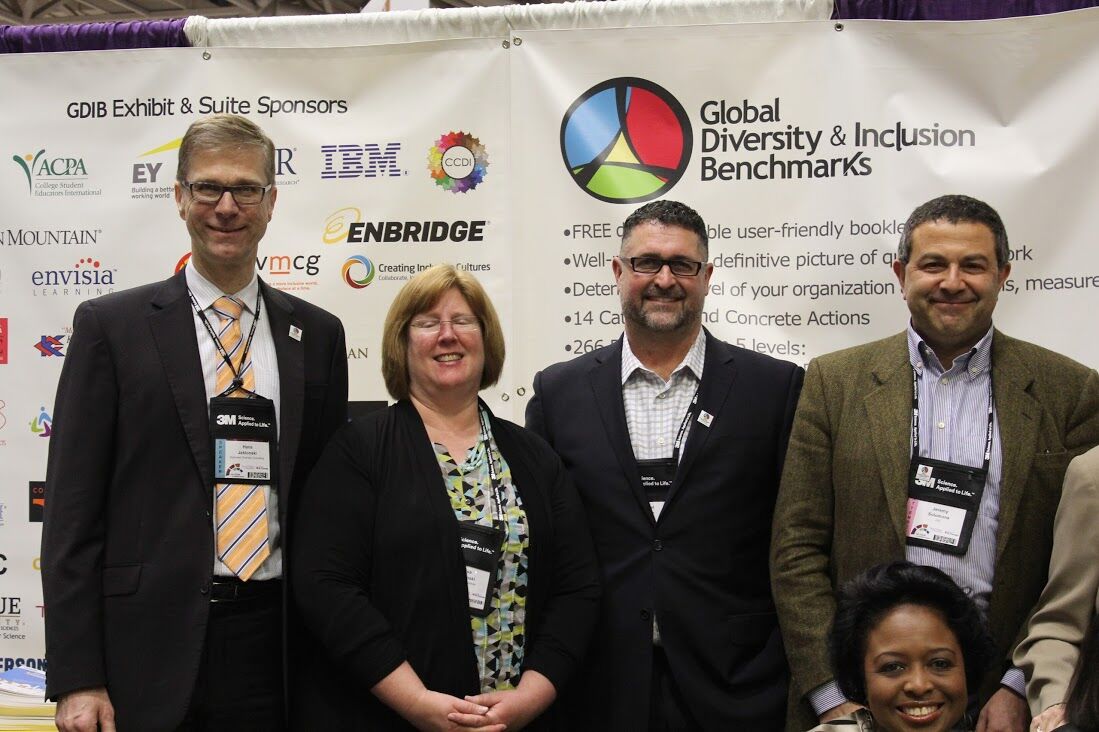 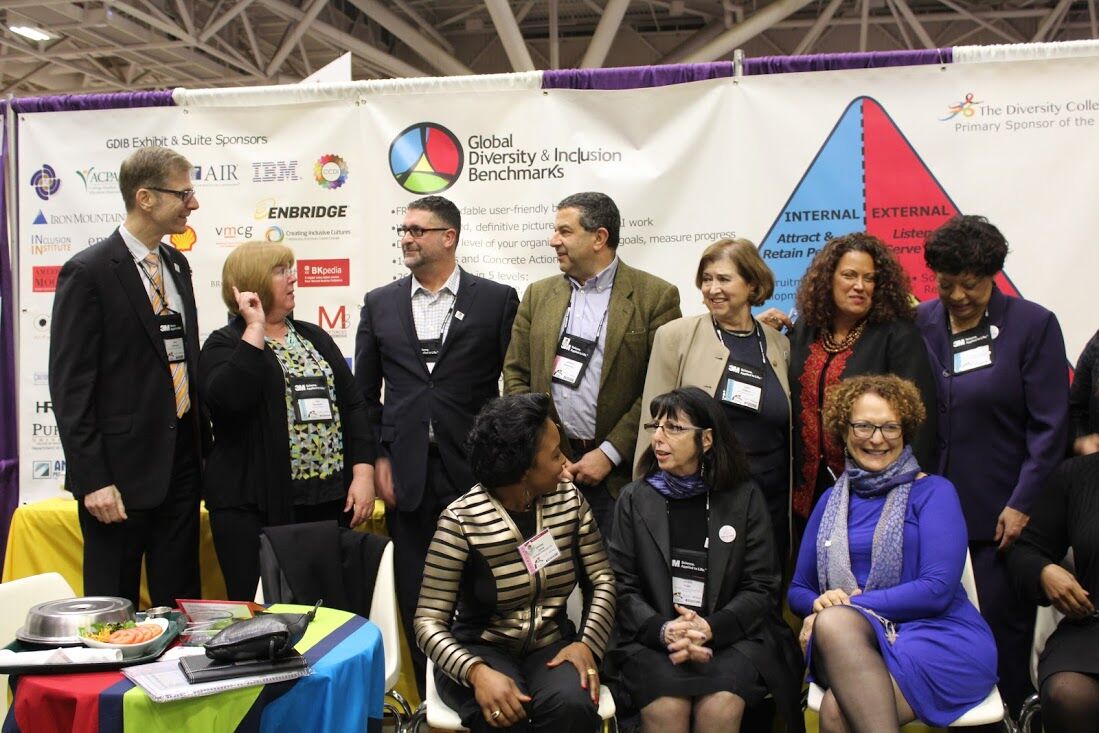 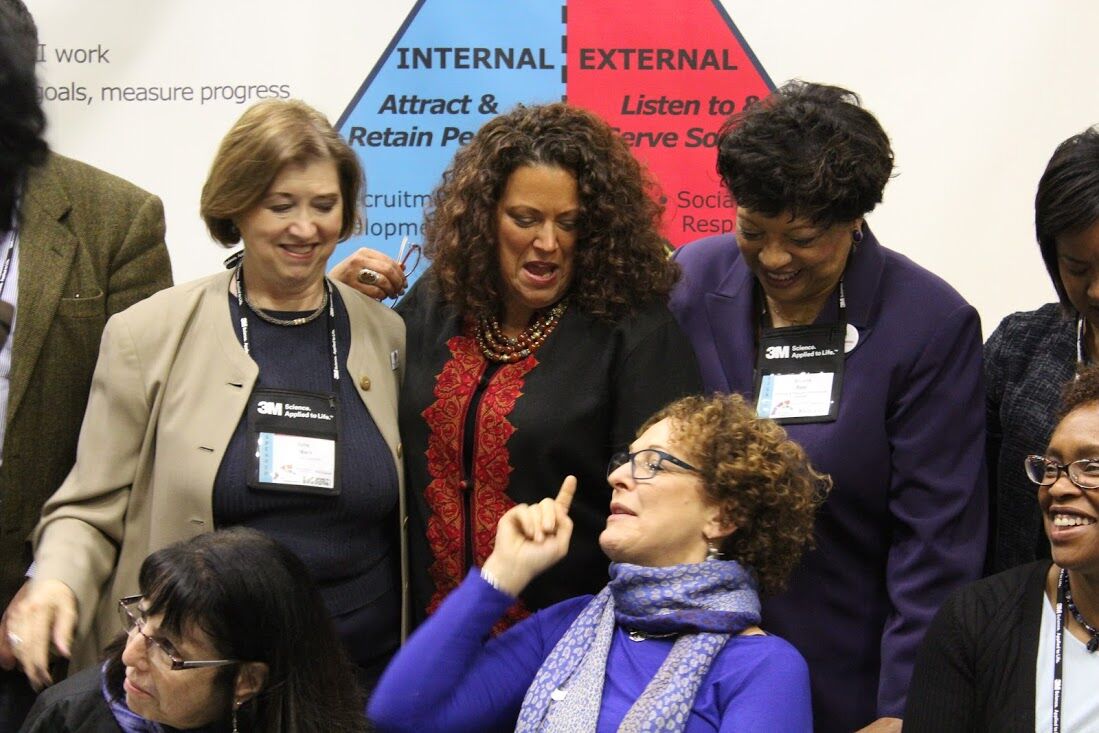 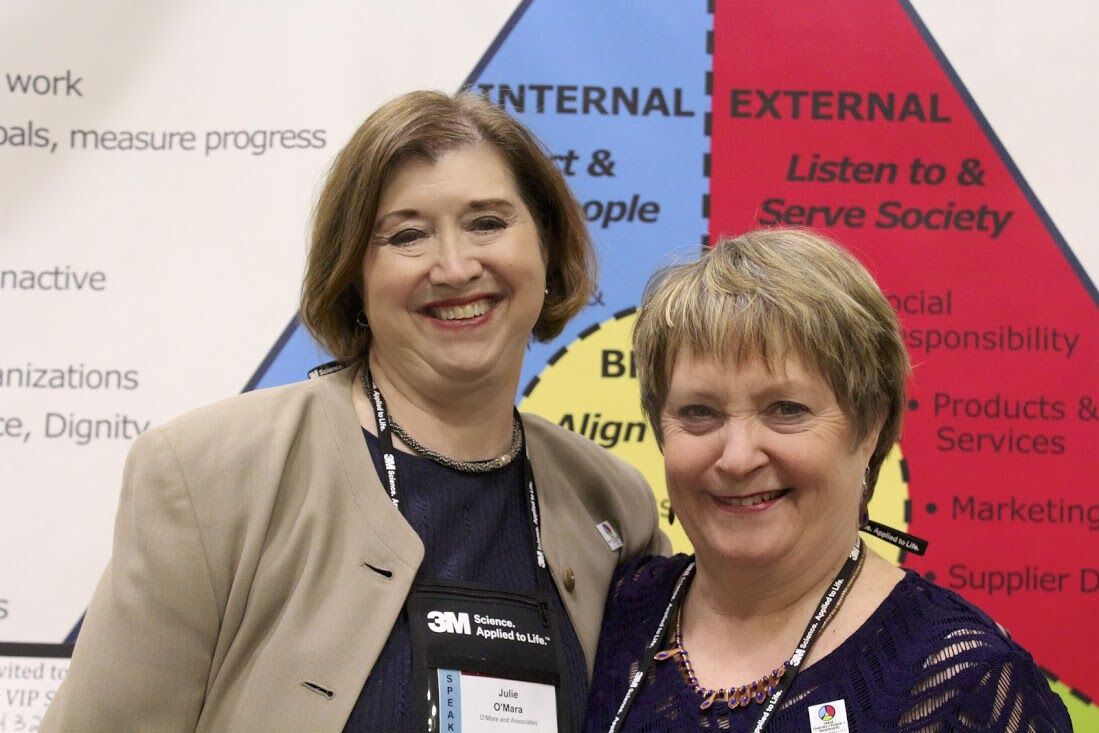 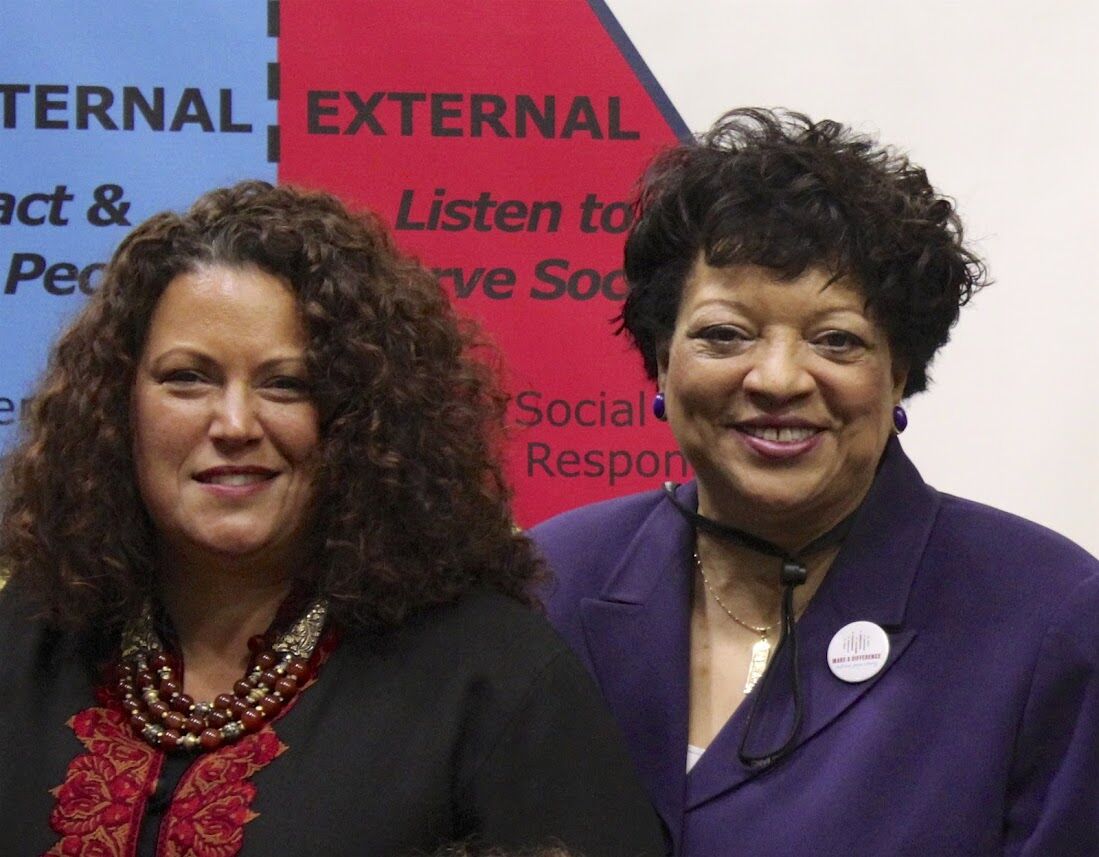 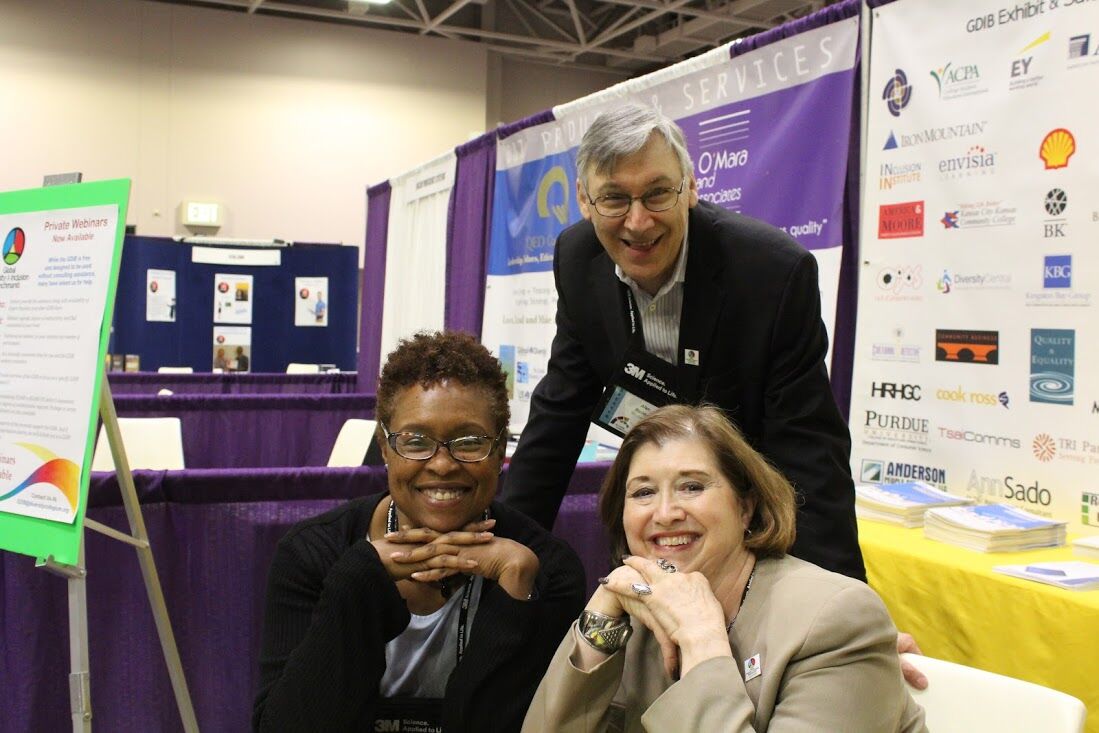 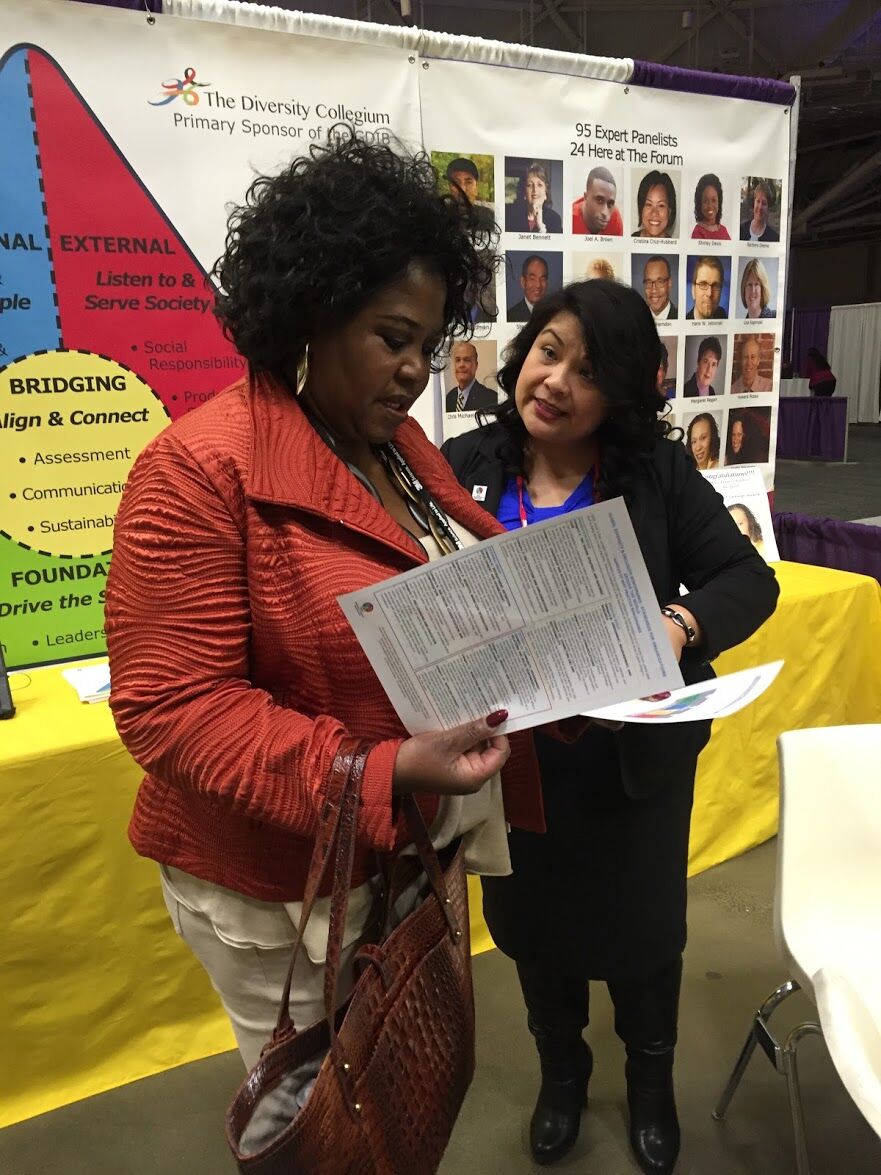 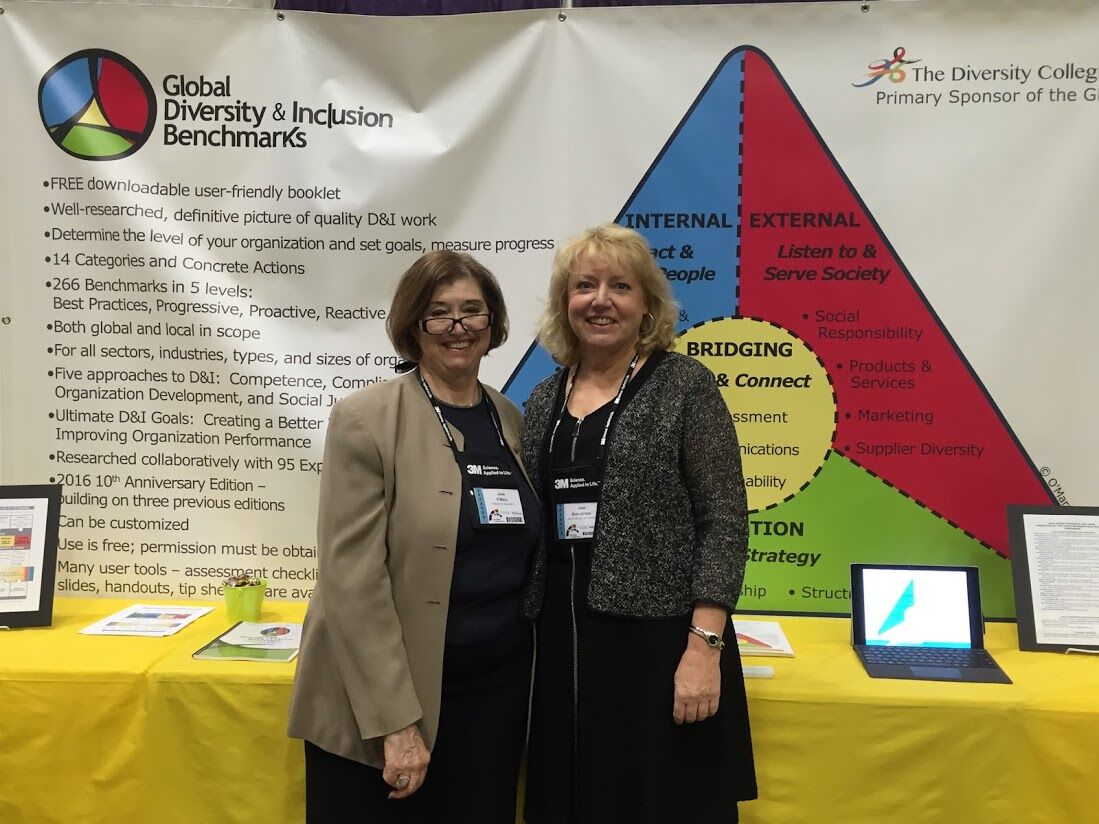 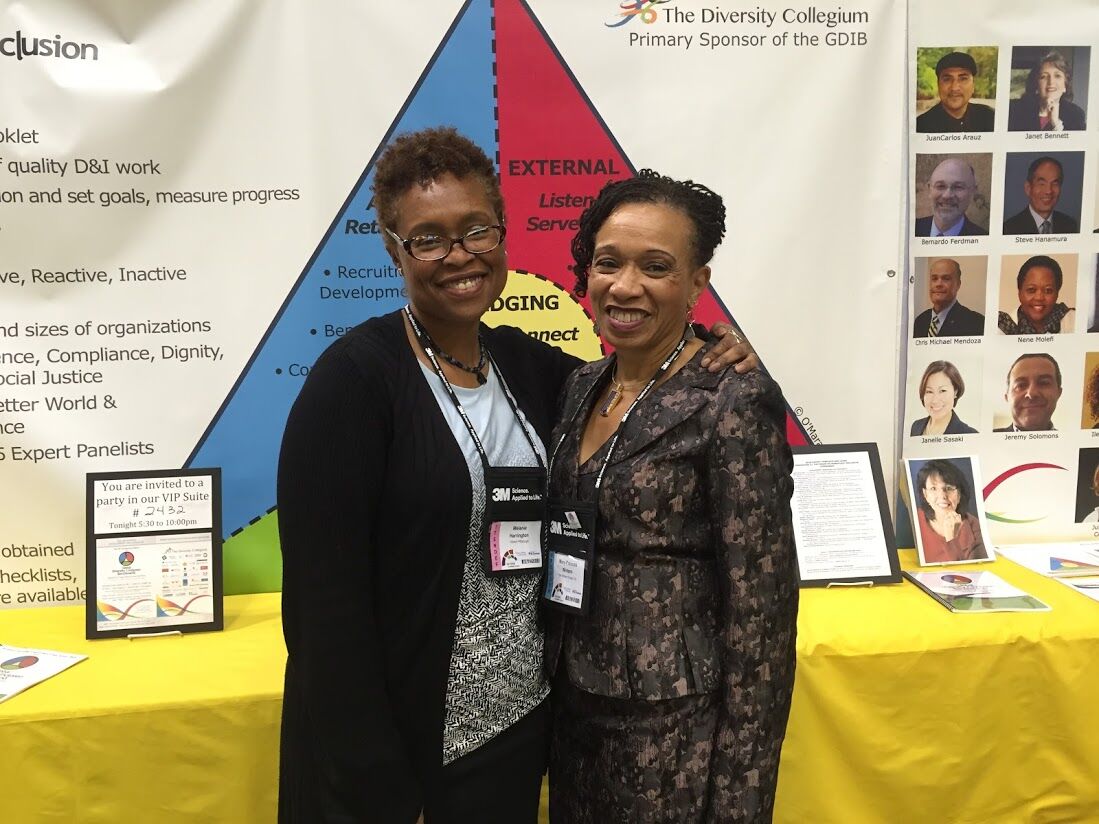 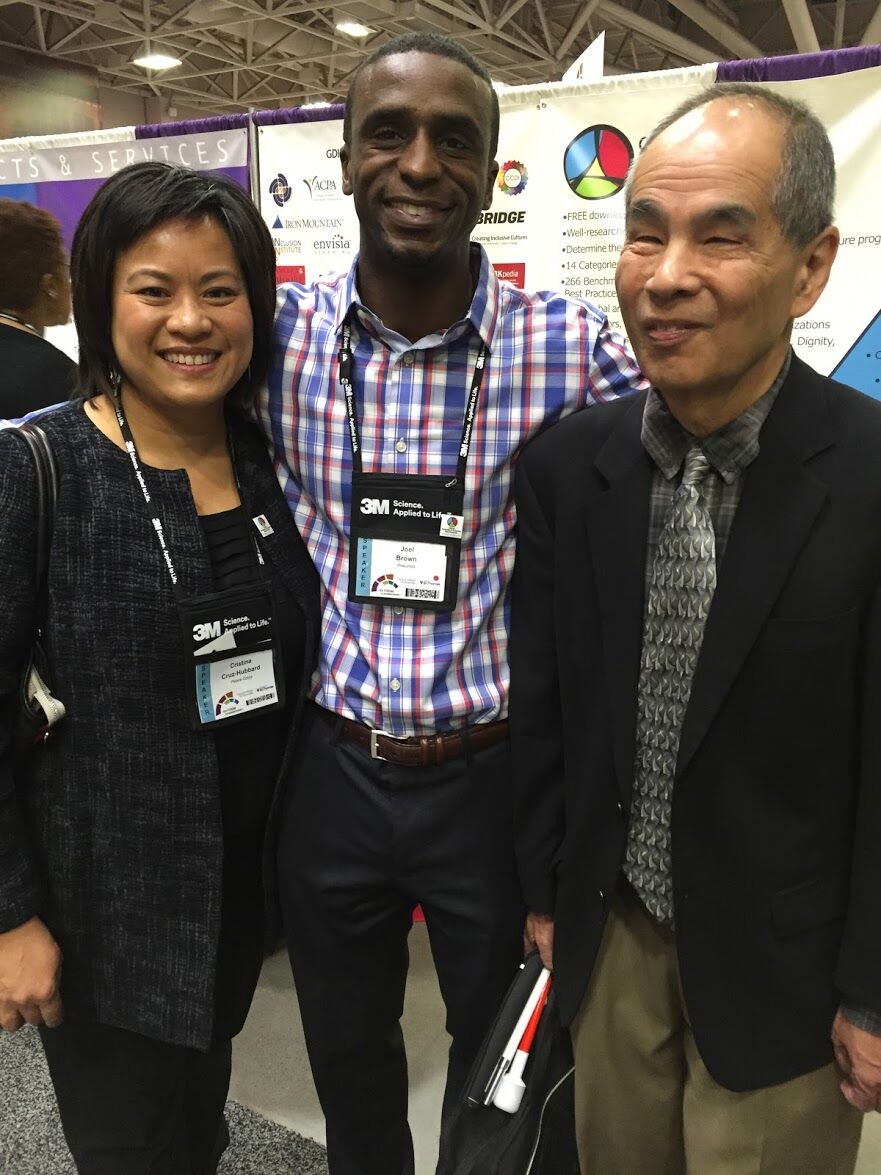 28 GDIB Expert Panelists & Users presented
28 GDIB Expert Panelists and Users
Janet Bennett
Joel Brown 
Joan Buccigrossi 
Joe Cordero 
Tina Cruz-Hubbard 
Shirley Davis 
Barbara Deane
Bernardo Ferdman 
Steve Hanamura 
Melanie Harrington
Hans Jablonski 
Judith Katz
Lisa Kepinski 
Nene Molefi 
more …
28 GDIB Expert Panelists and Users
Eddie Moore, Jr. 
Julie O’Mara
Sidalia Reel 
Margaret Regan 
Alan Richter
Howard Ross 
Riikka Salonen 
Janelle Sasaki 
Jeremy Solomons
Radhika Vaidyanathan
Ilene Wasserman 
Michael Wheeler 
Mary-Frances Winters 
Nadia Younes 
…and Bev Kaye’s work  represented with two colleagues presenting
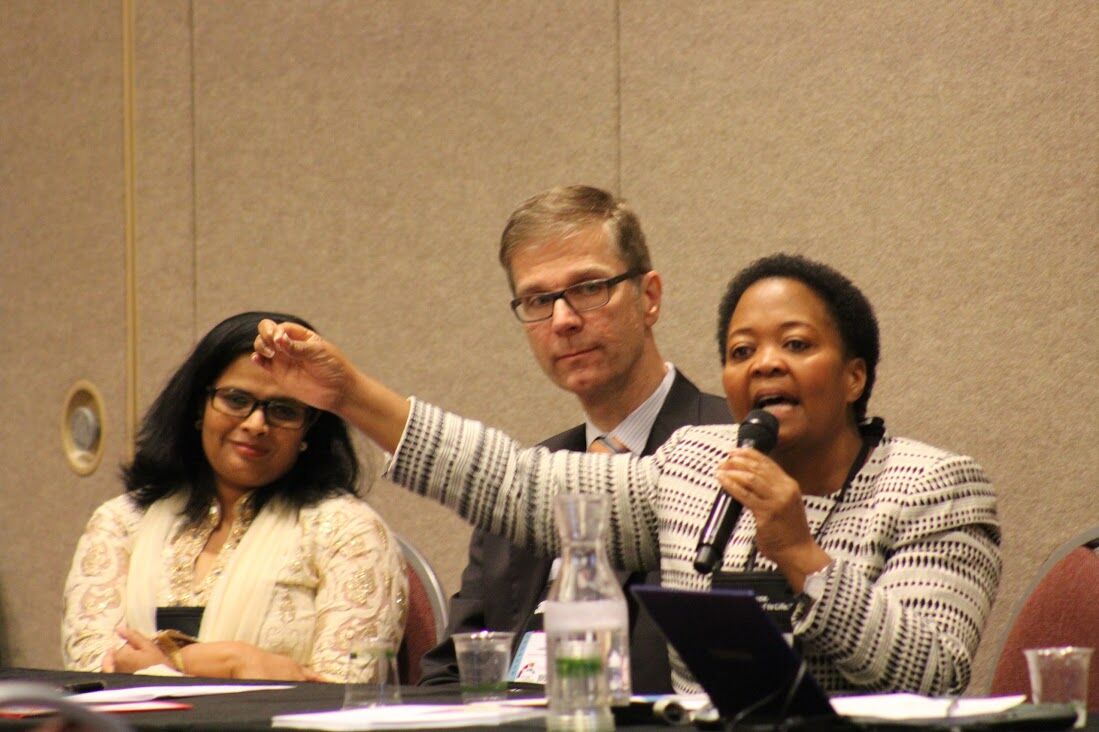 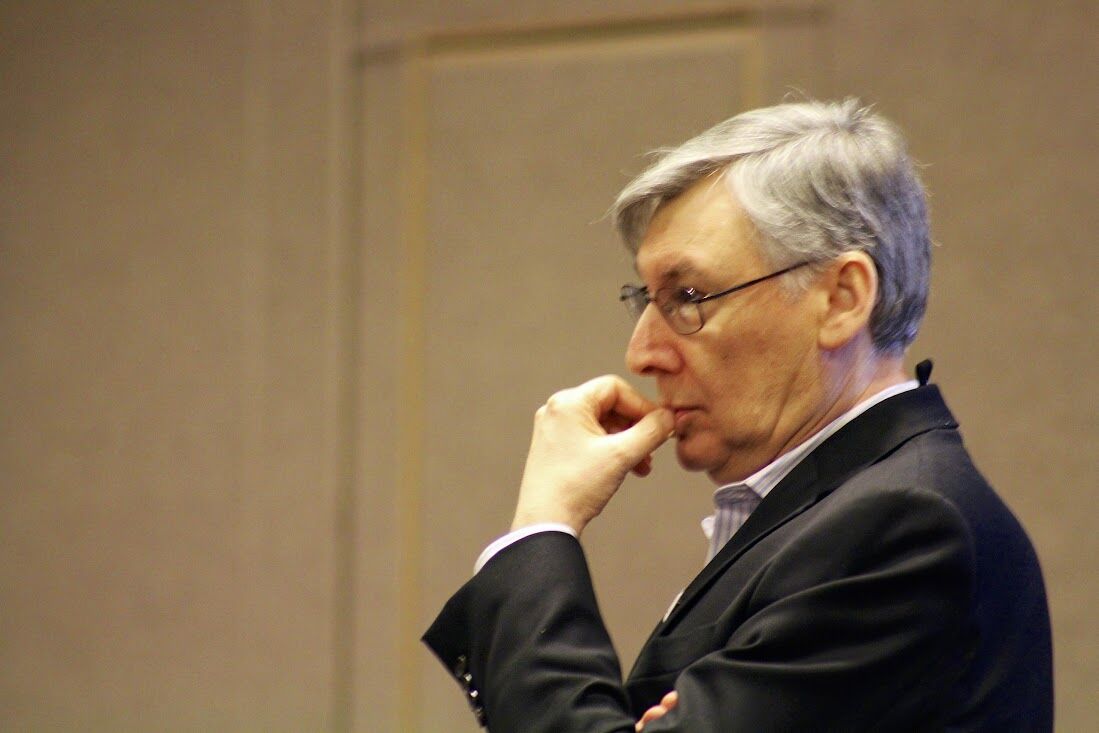 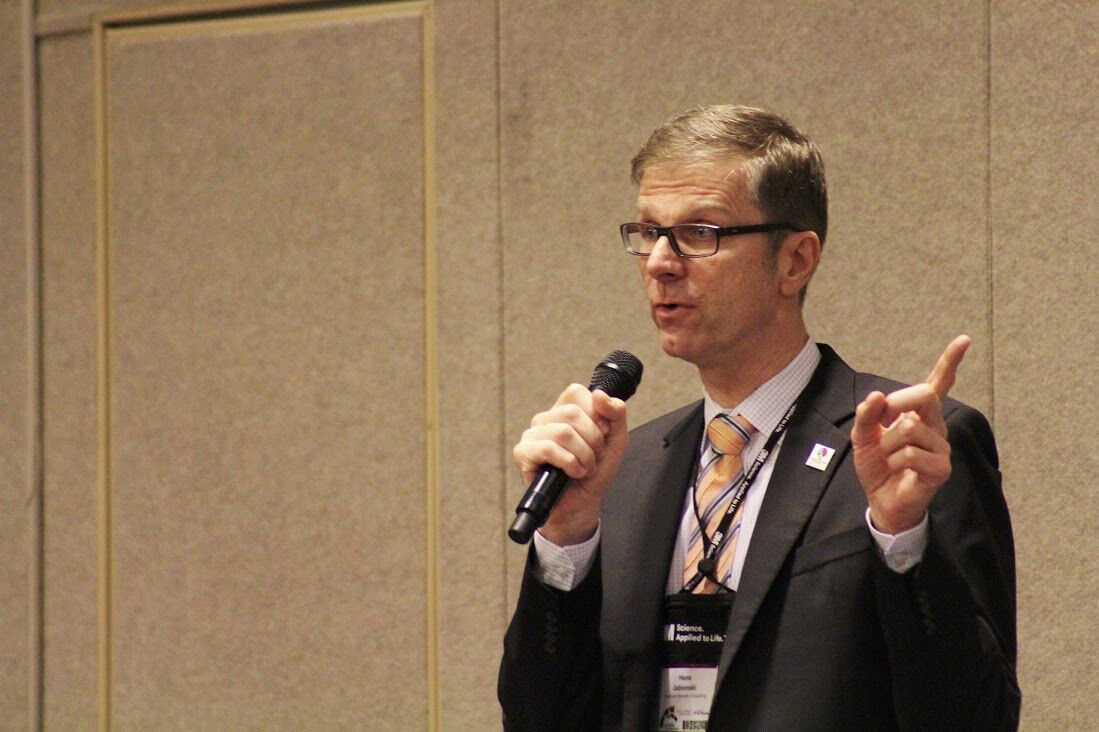 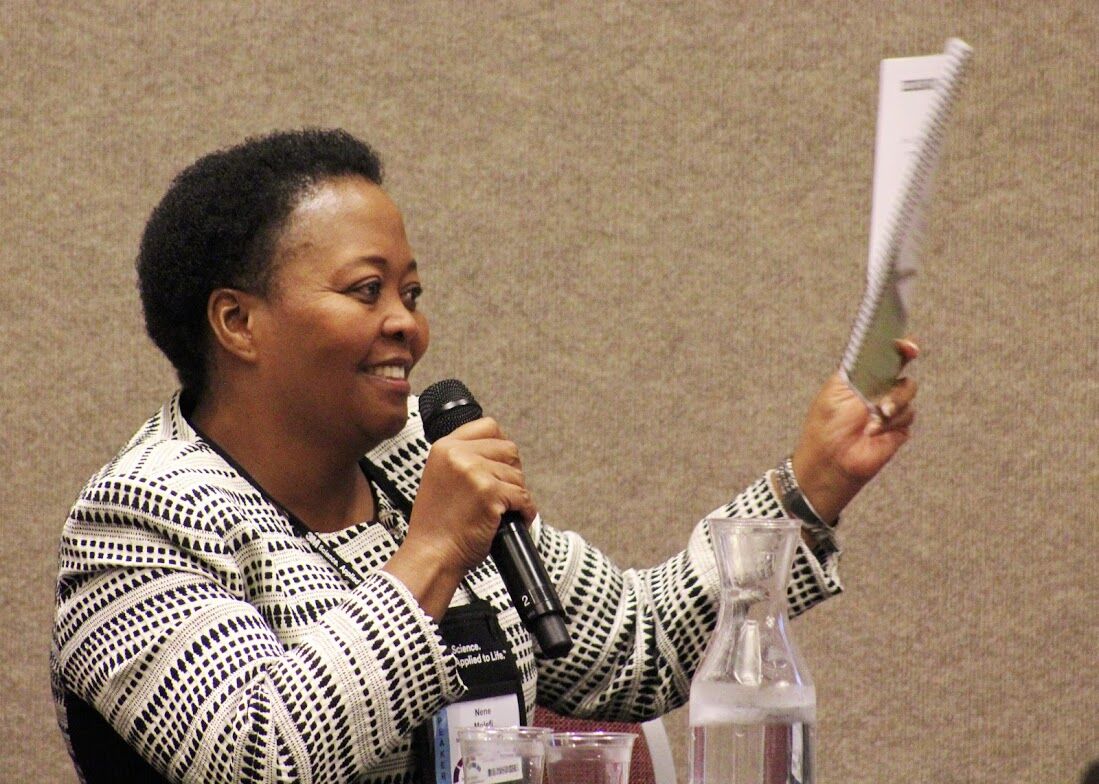 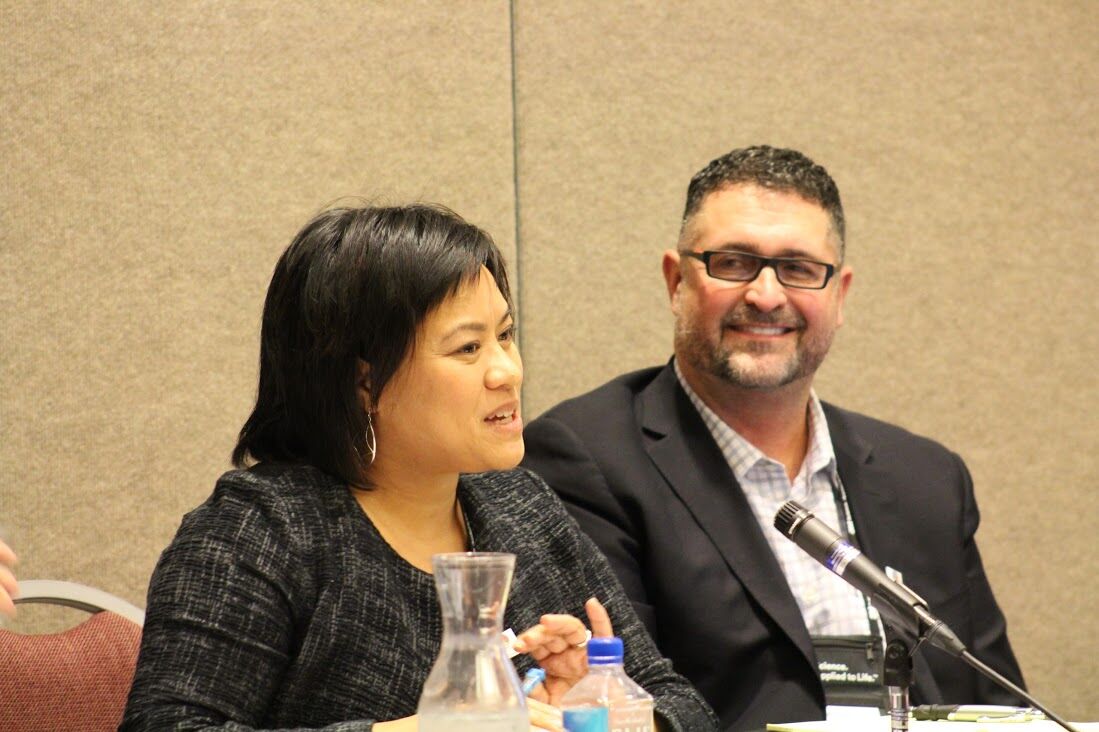 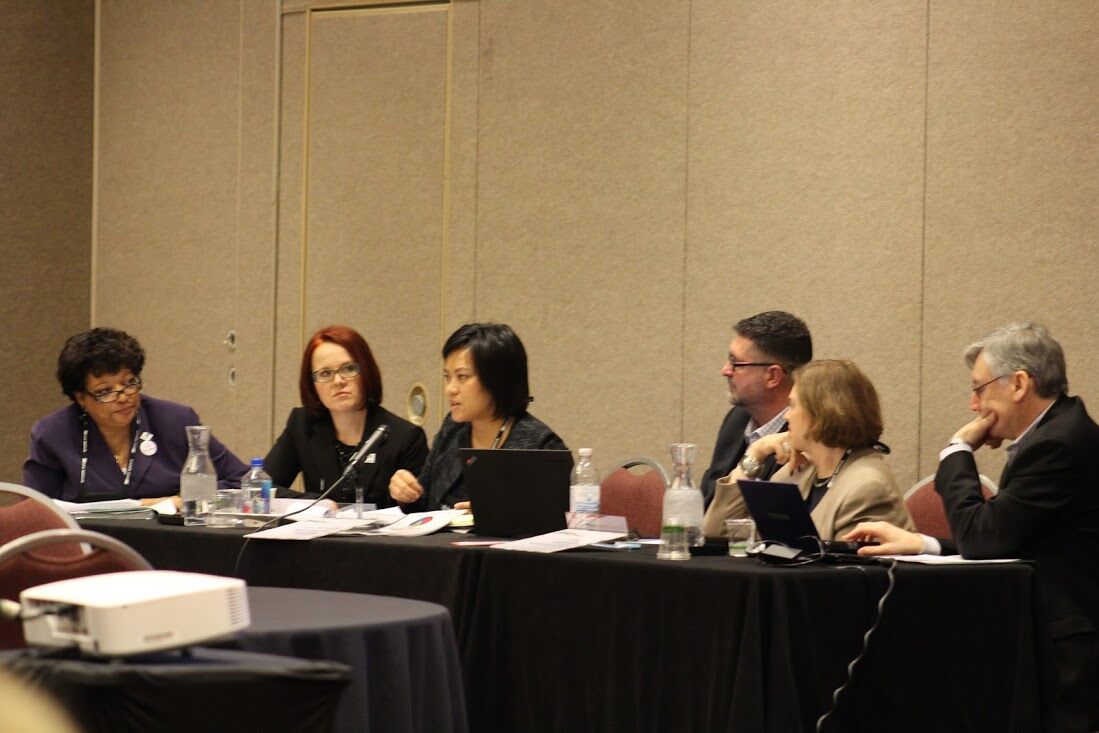 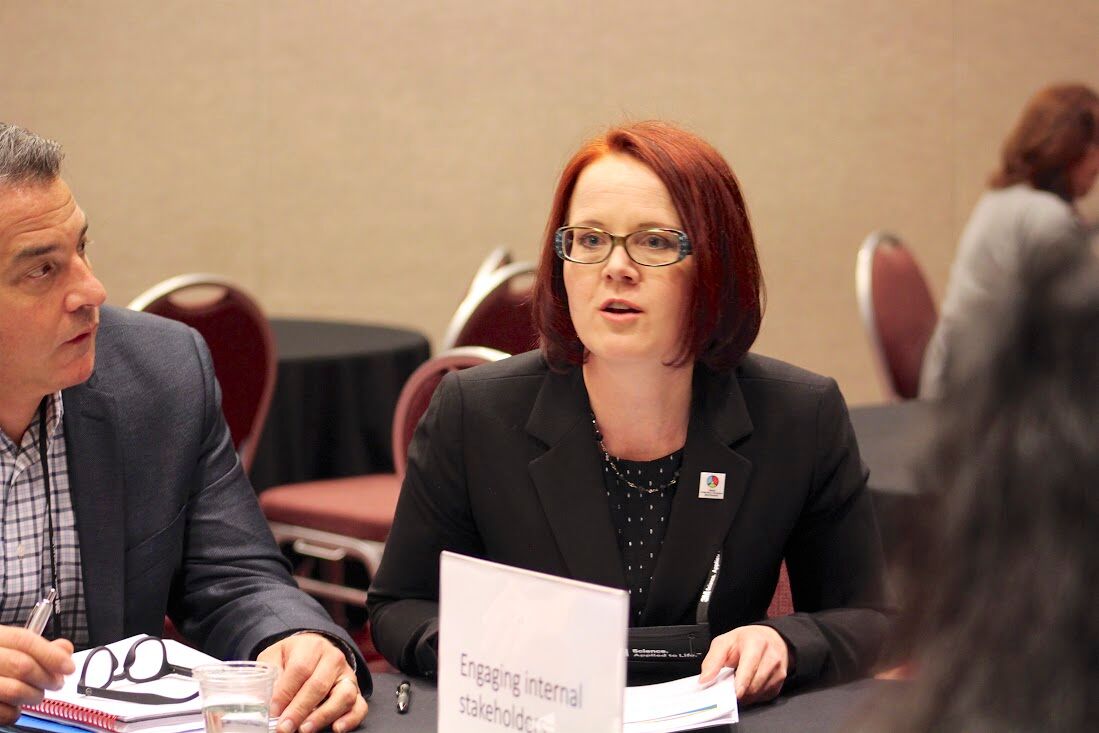 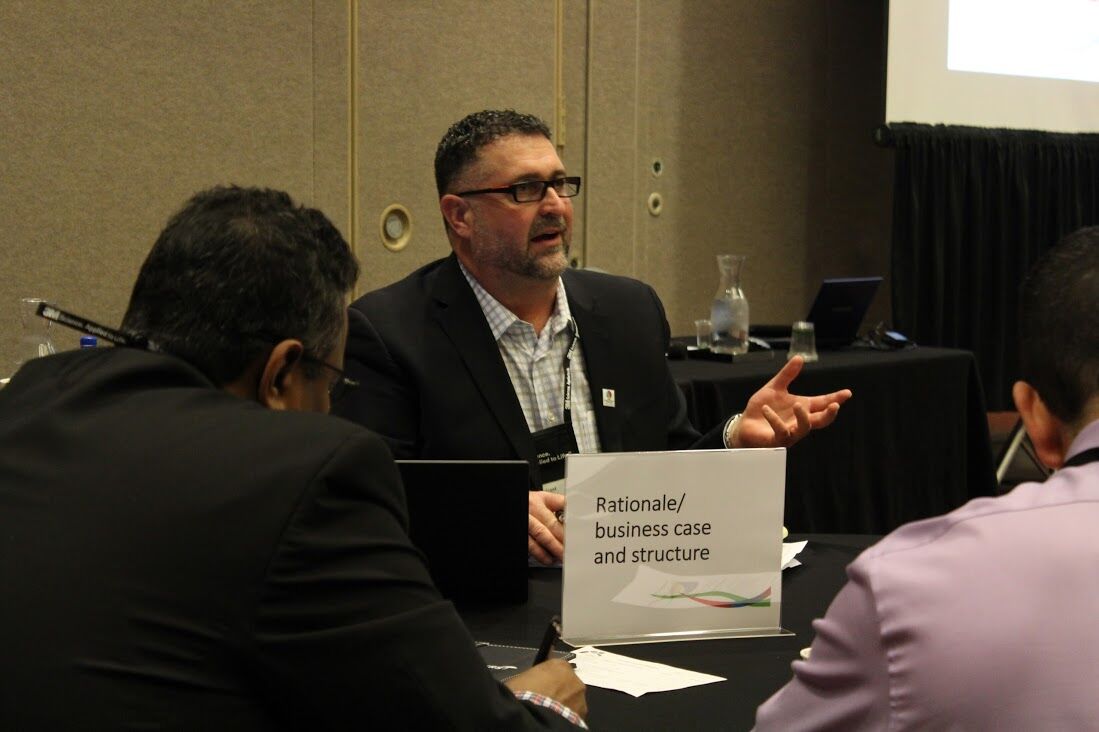 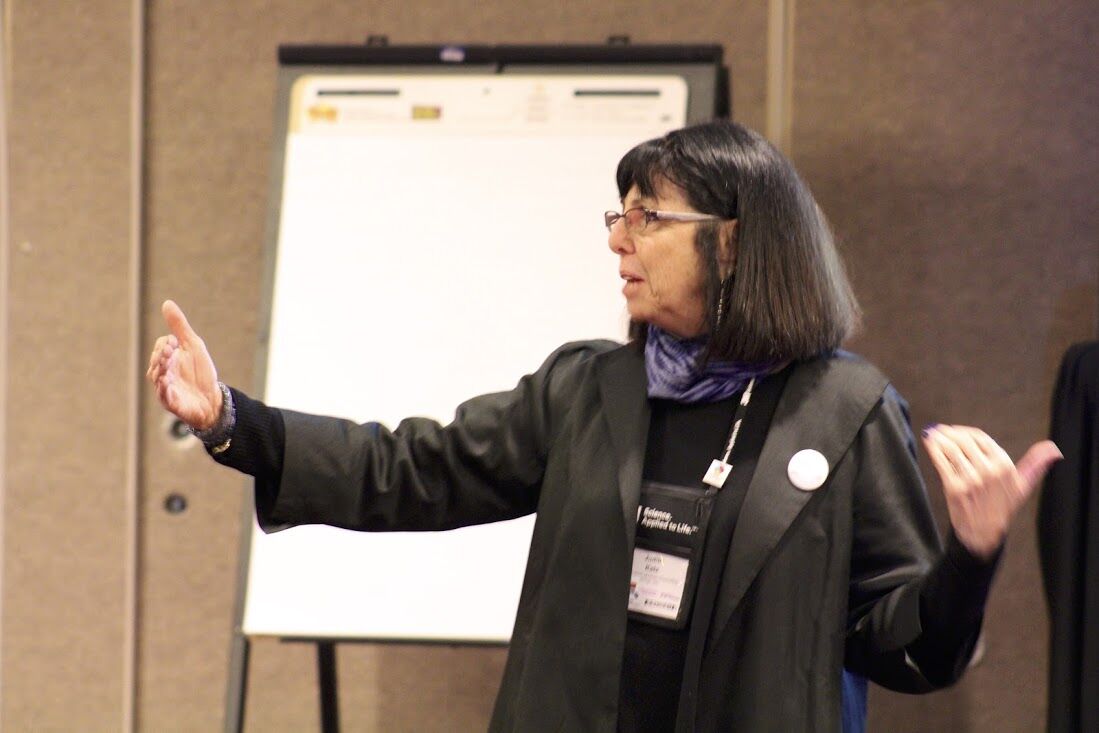 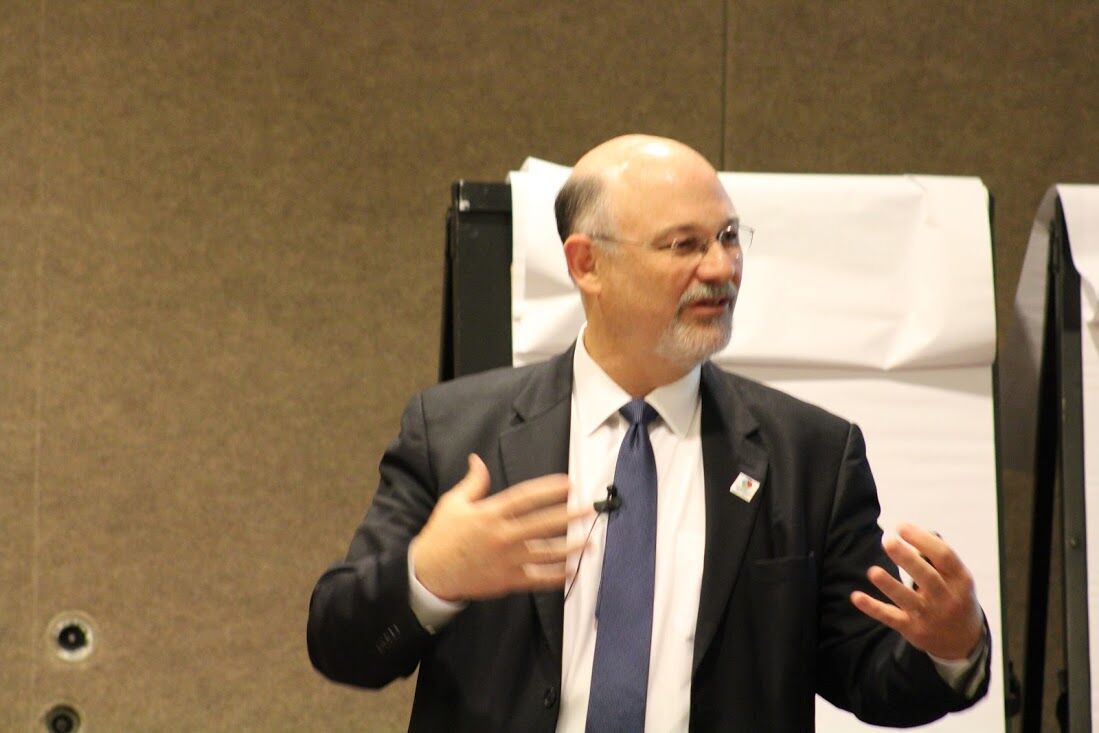 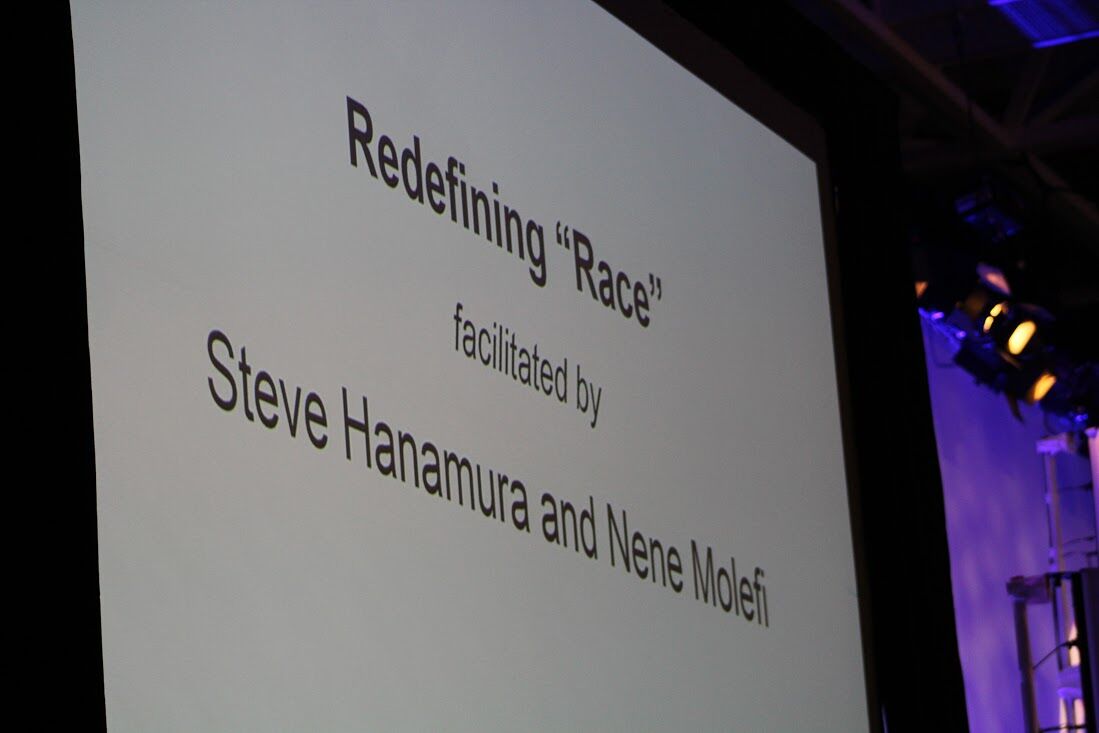 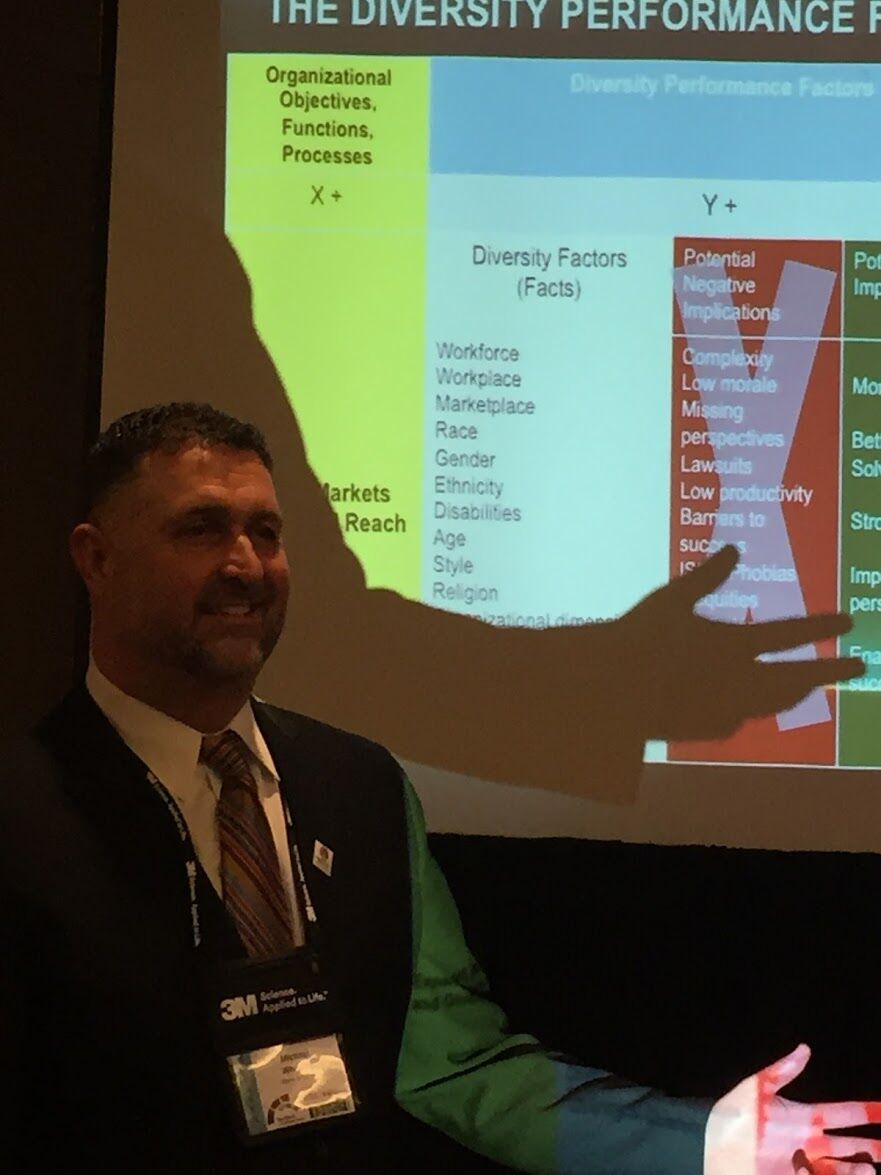 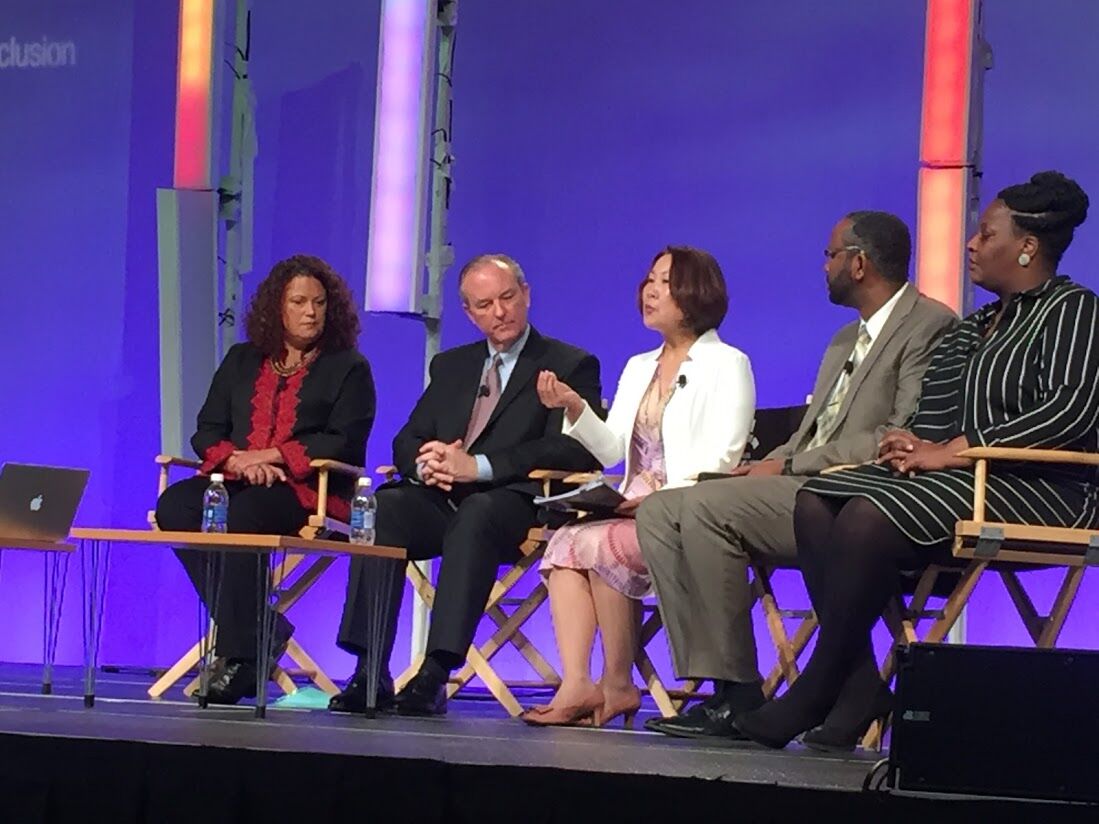 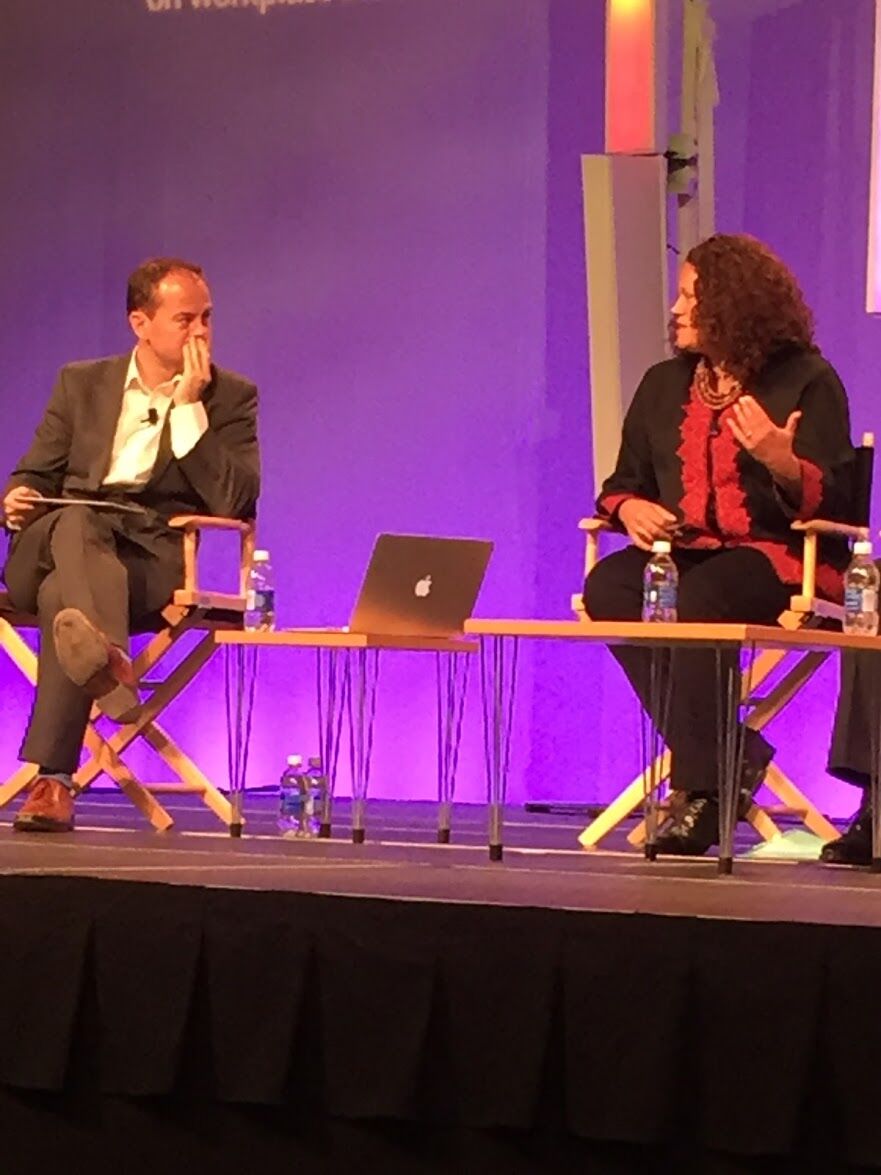 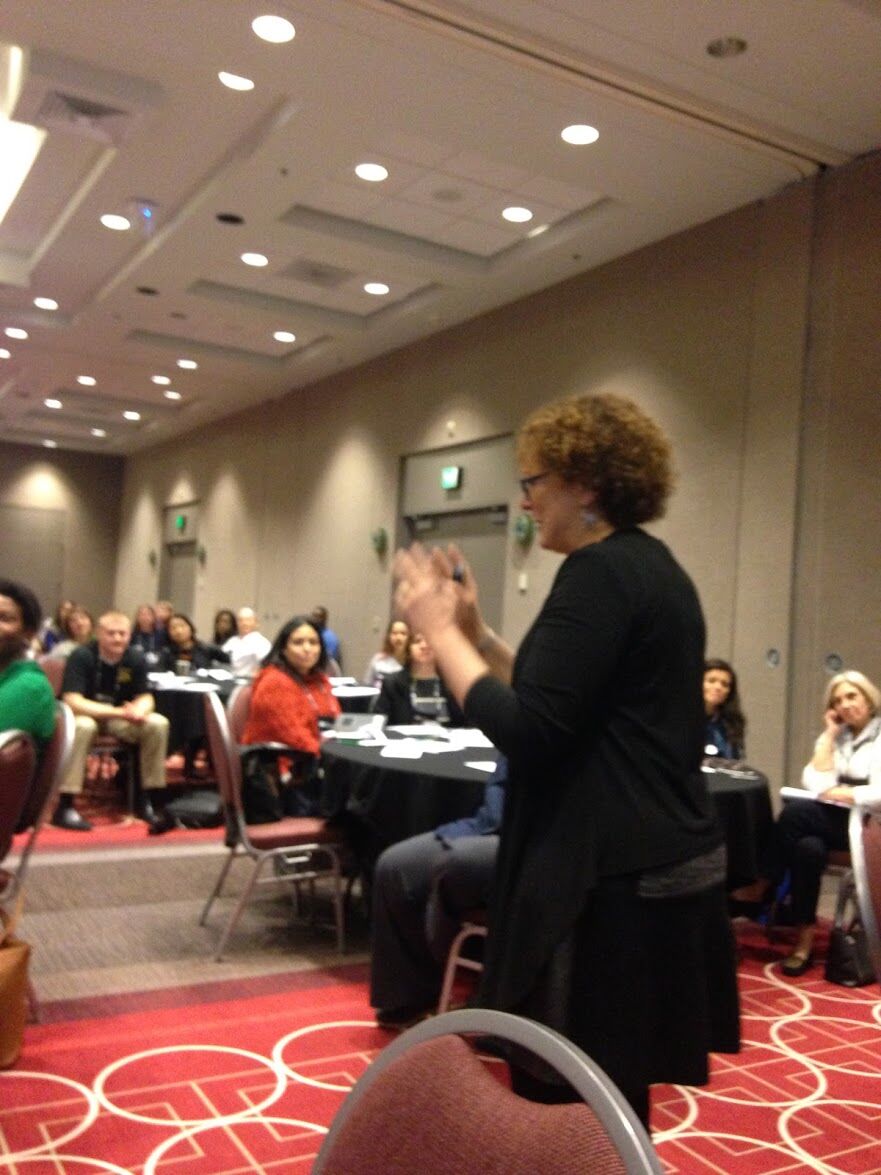 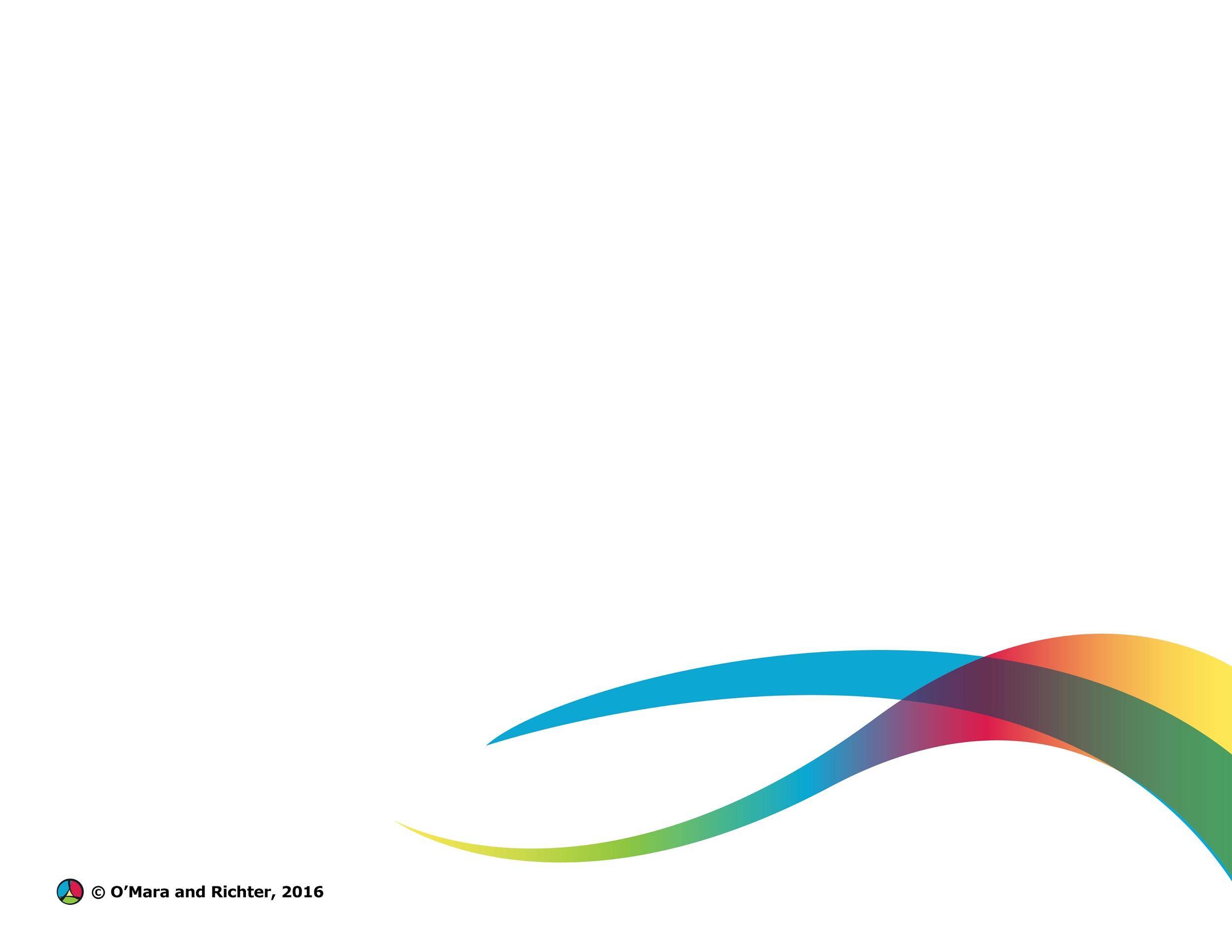 Celebration Suite Party
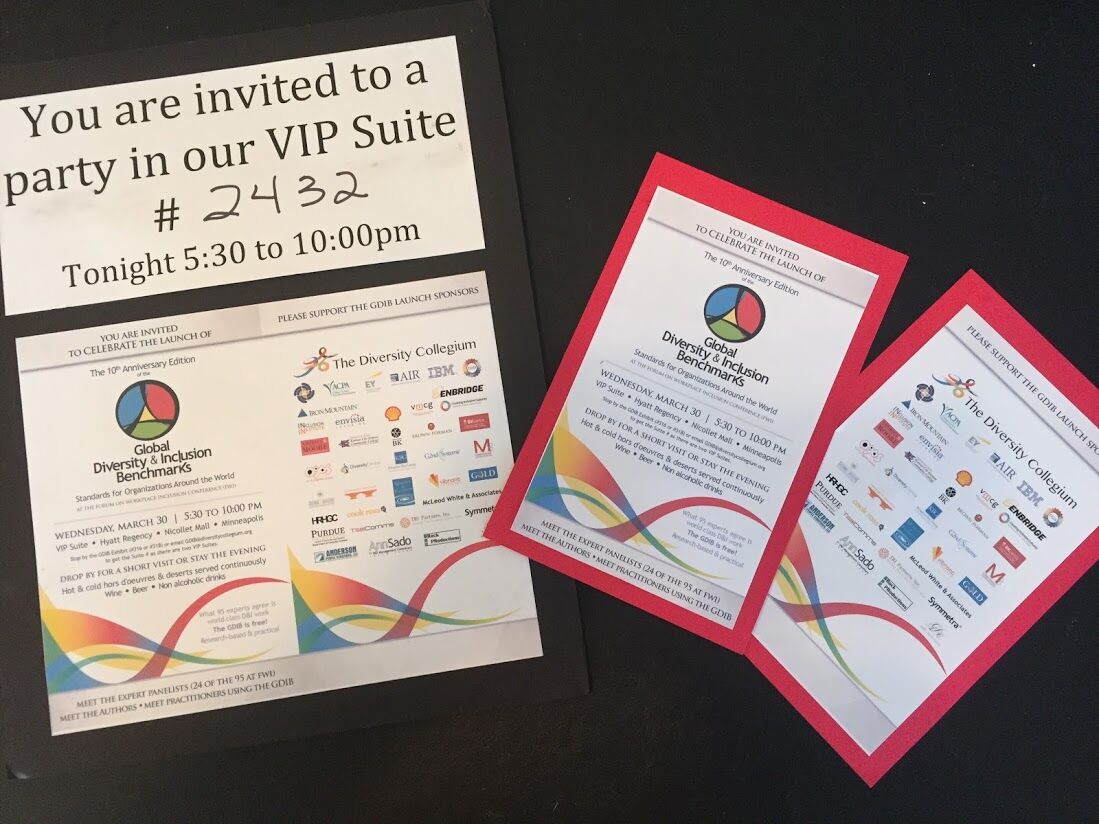 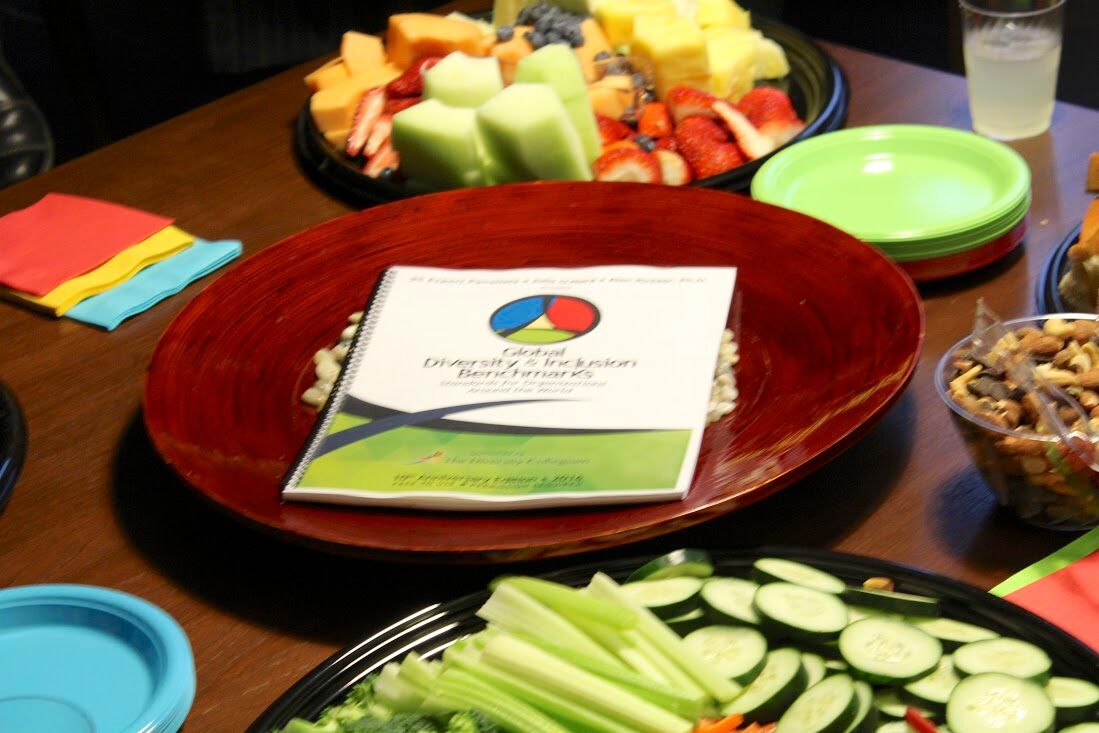 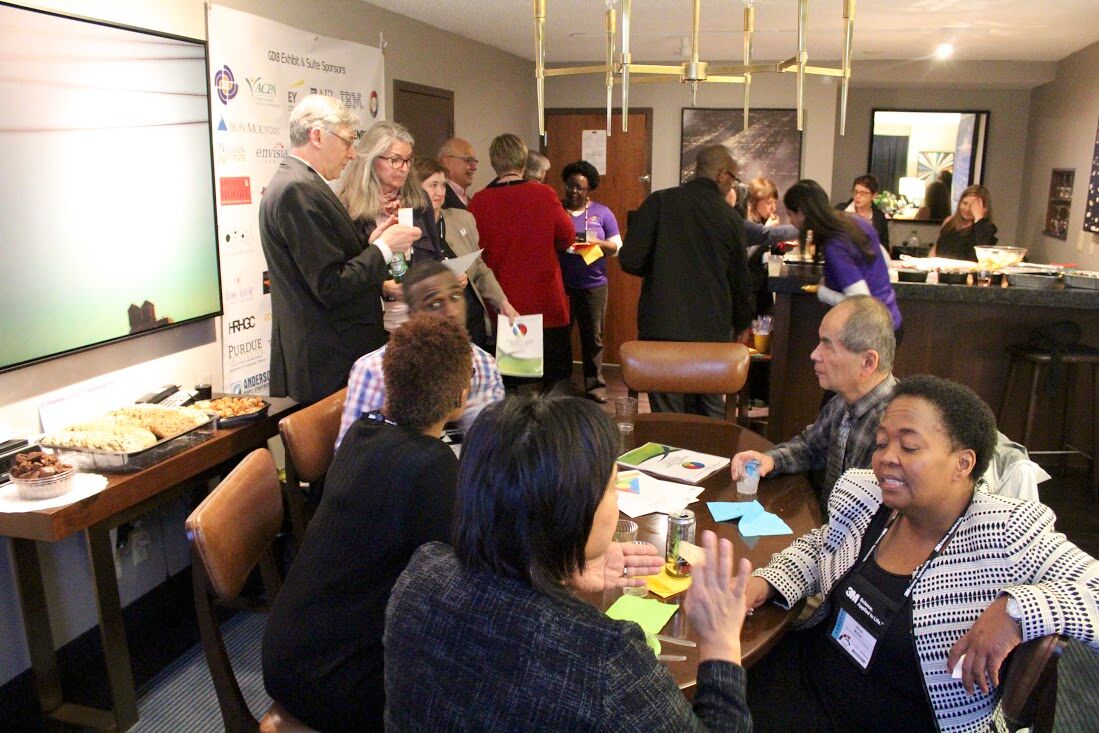 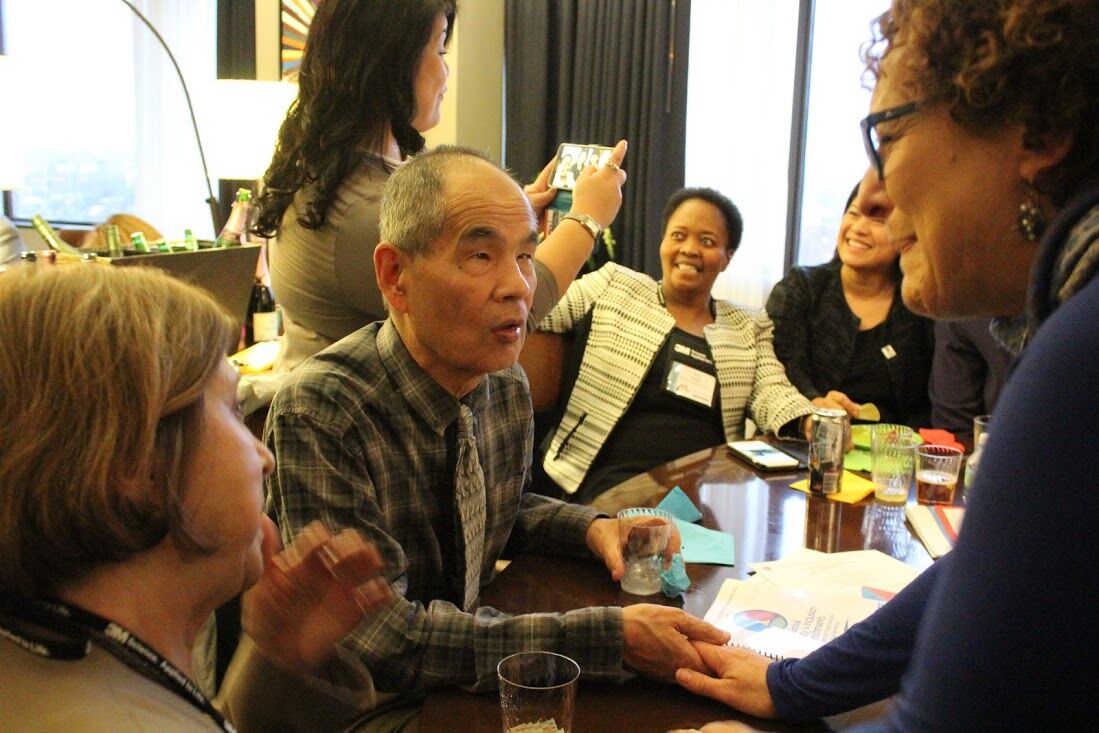 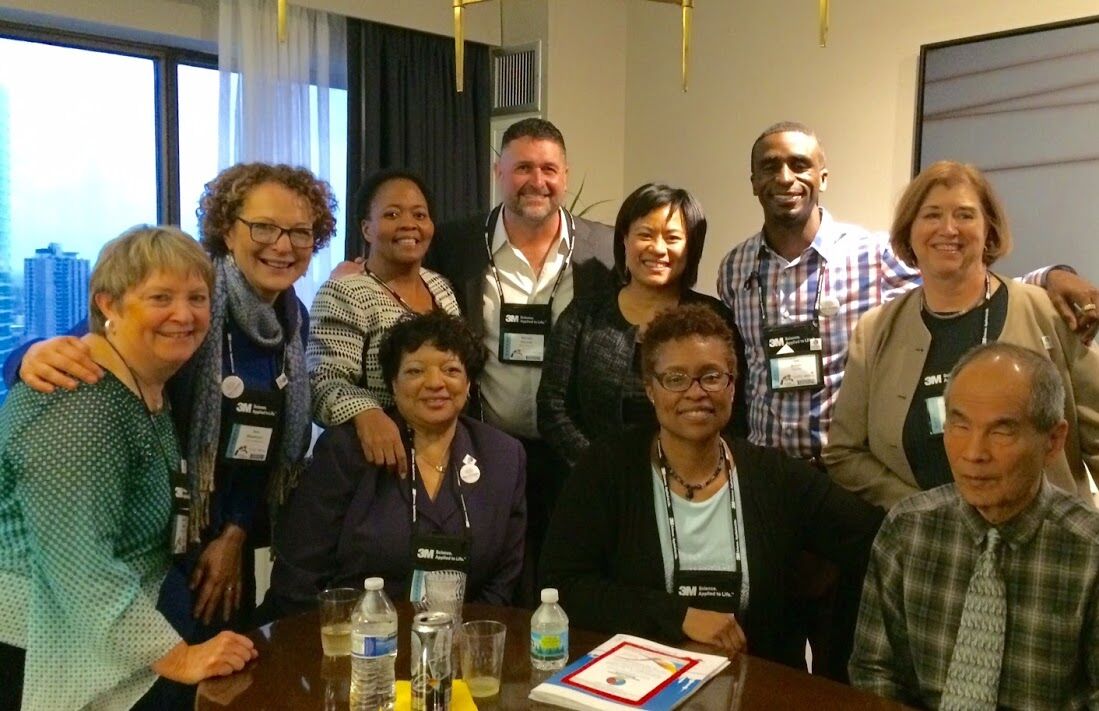 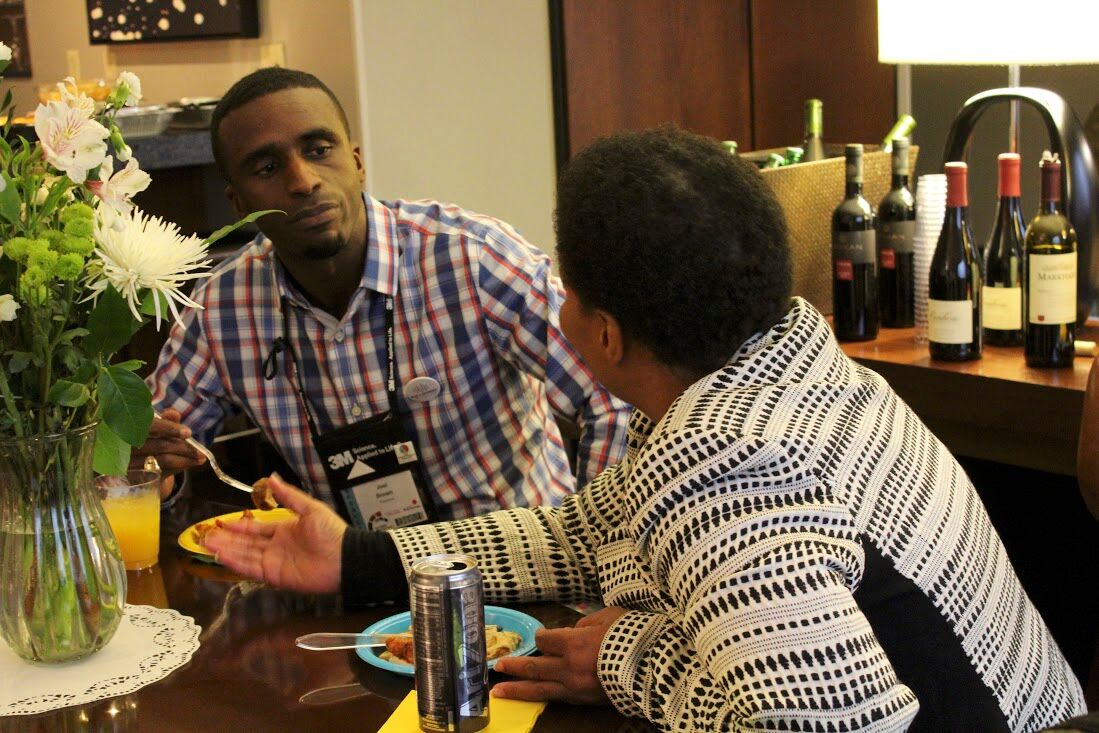 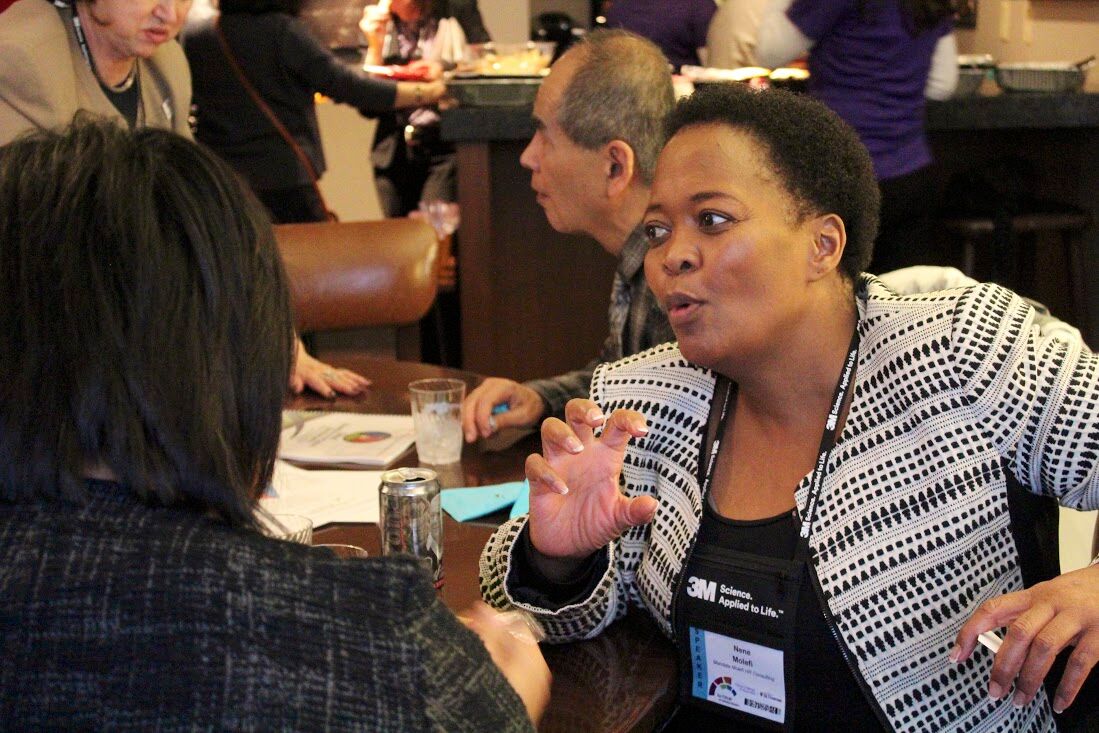 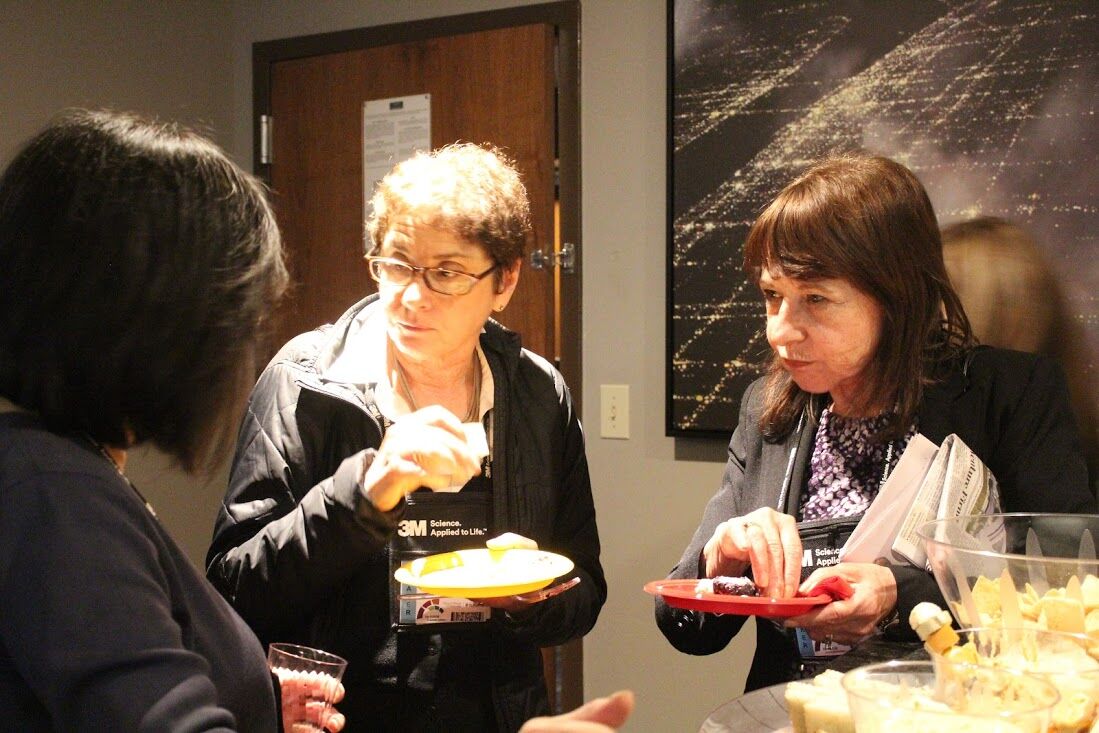 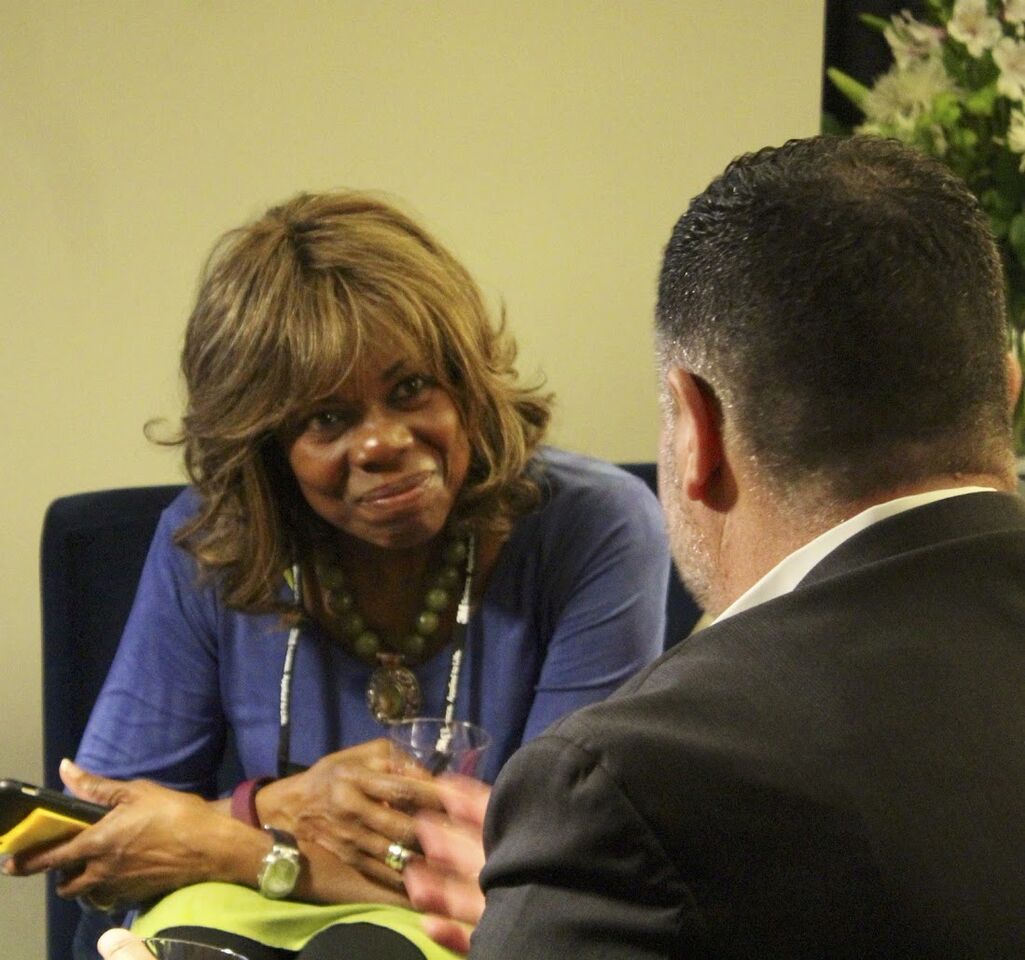 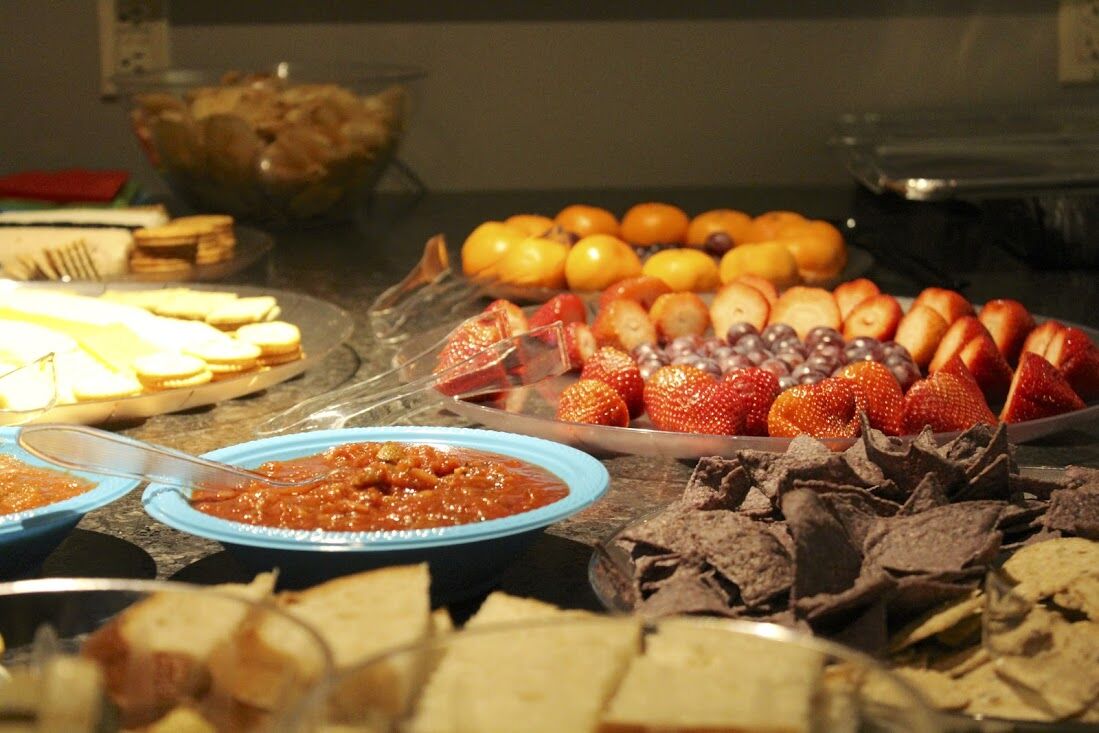 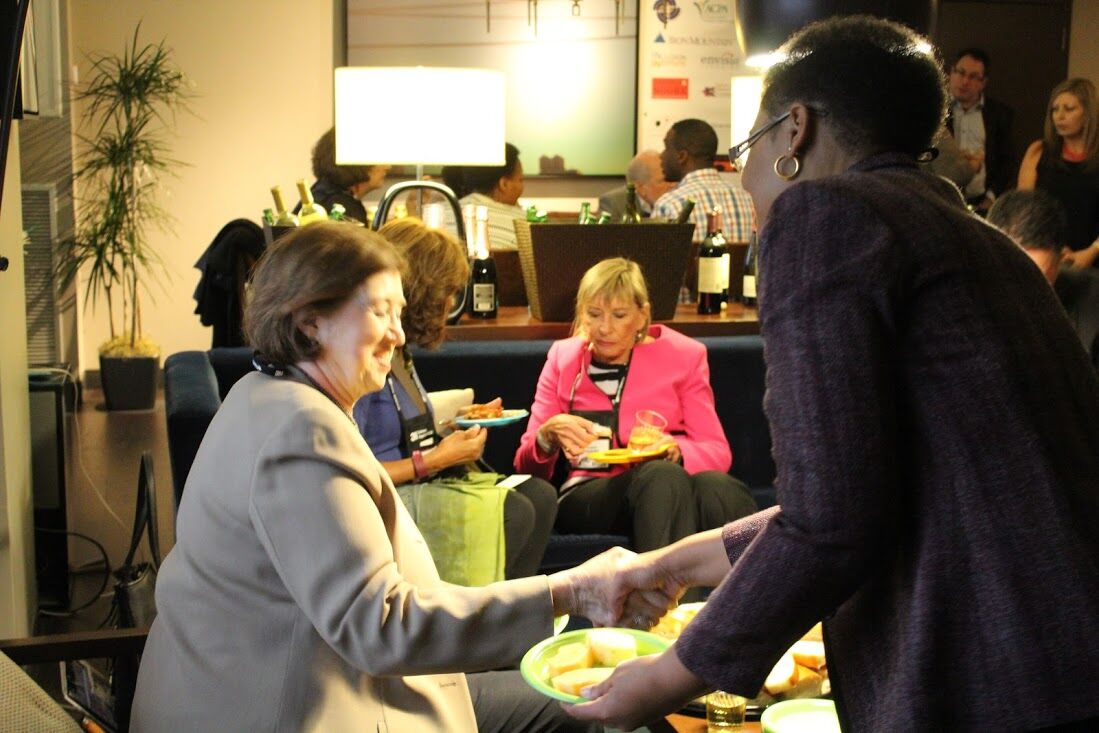 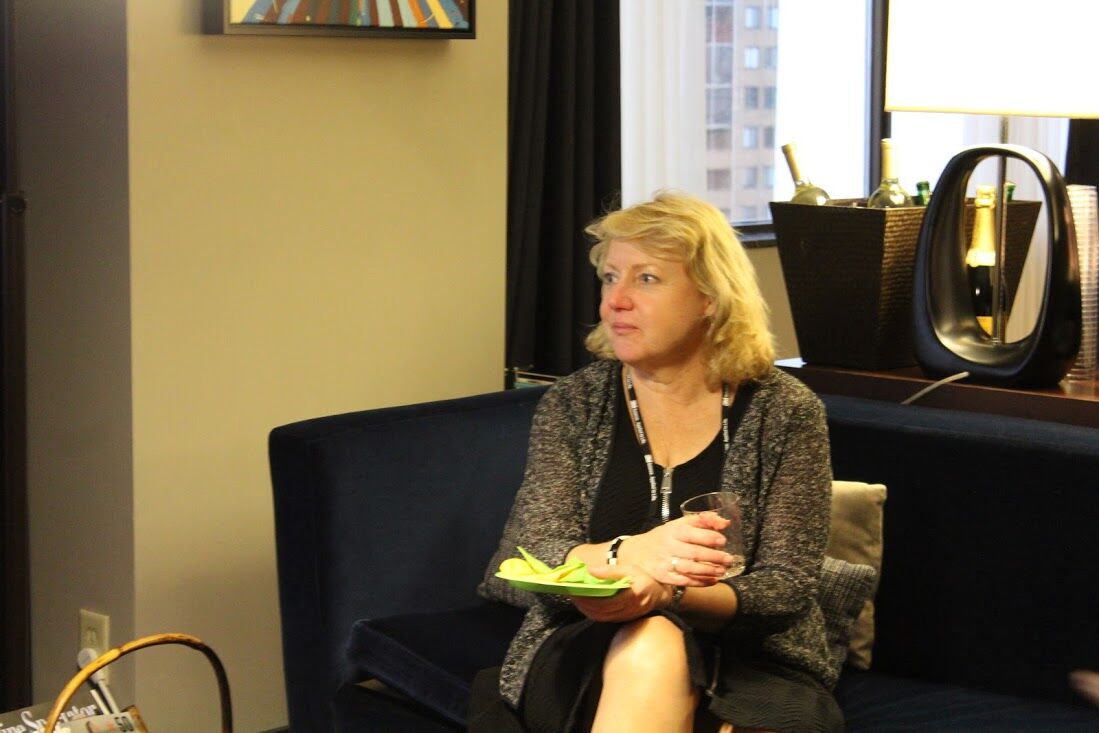 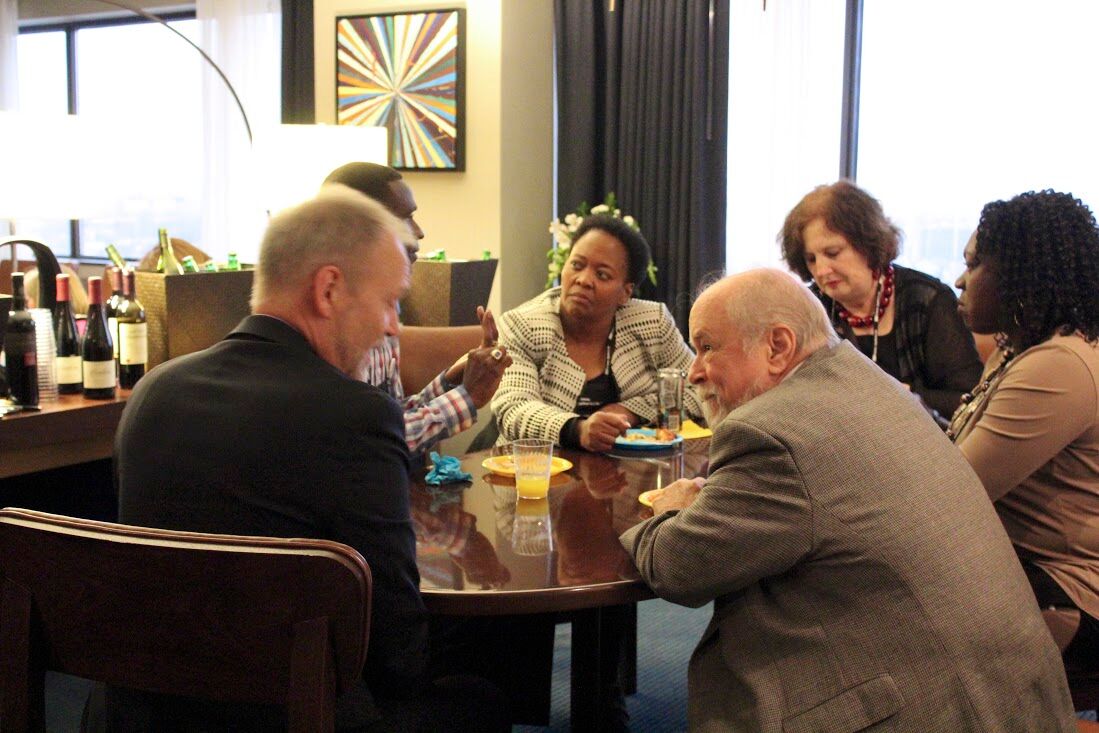 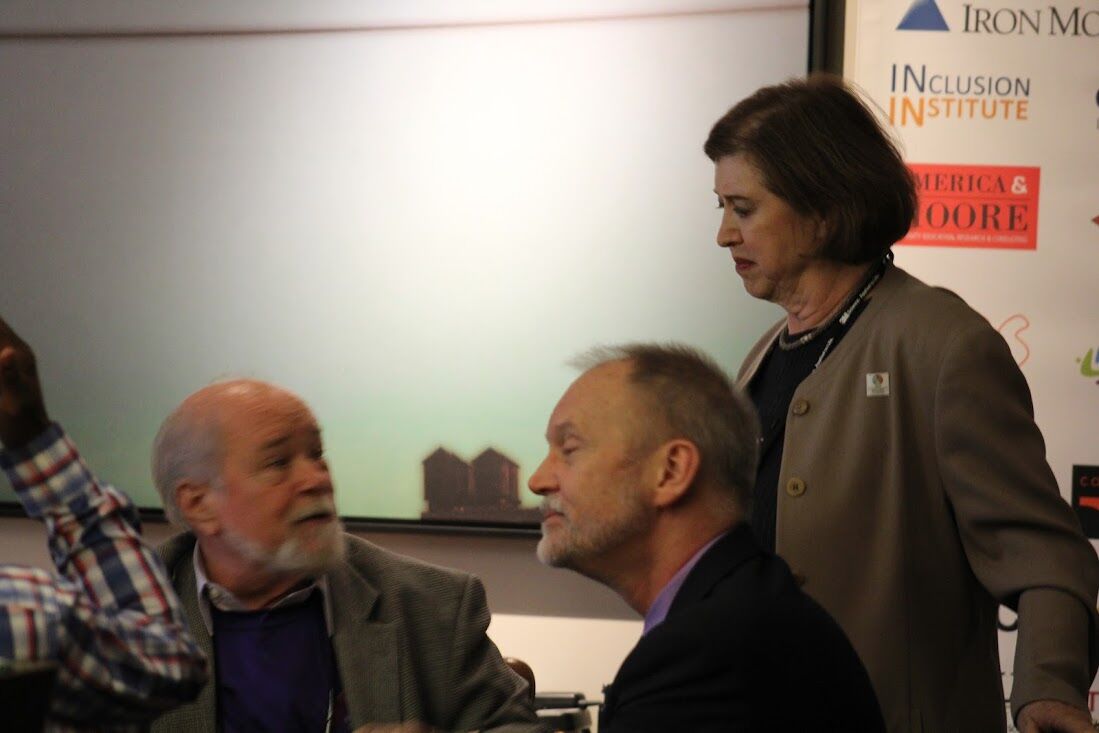 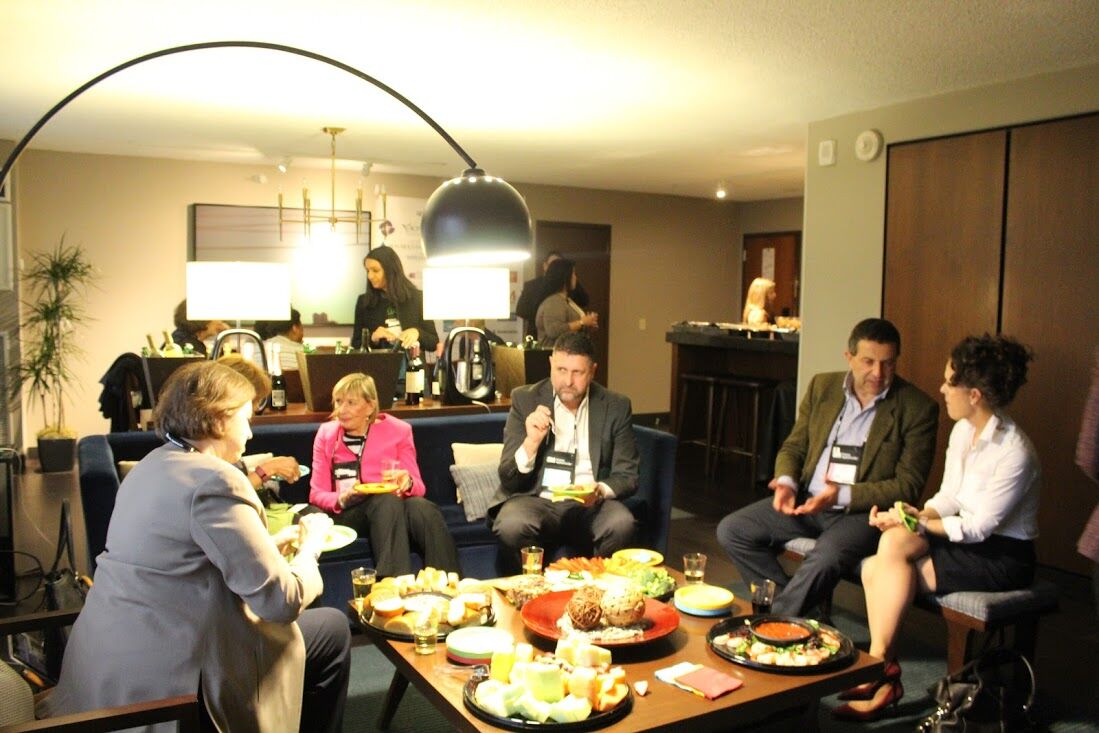 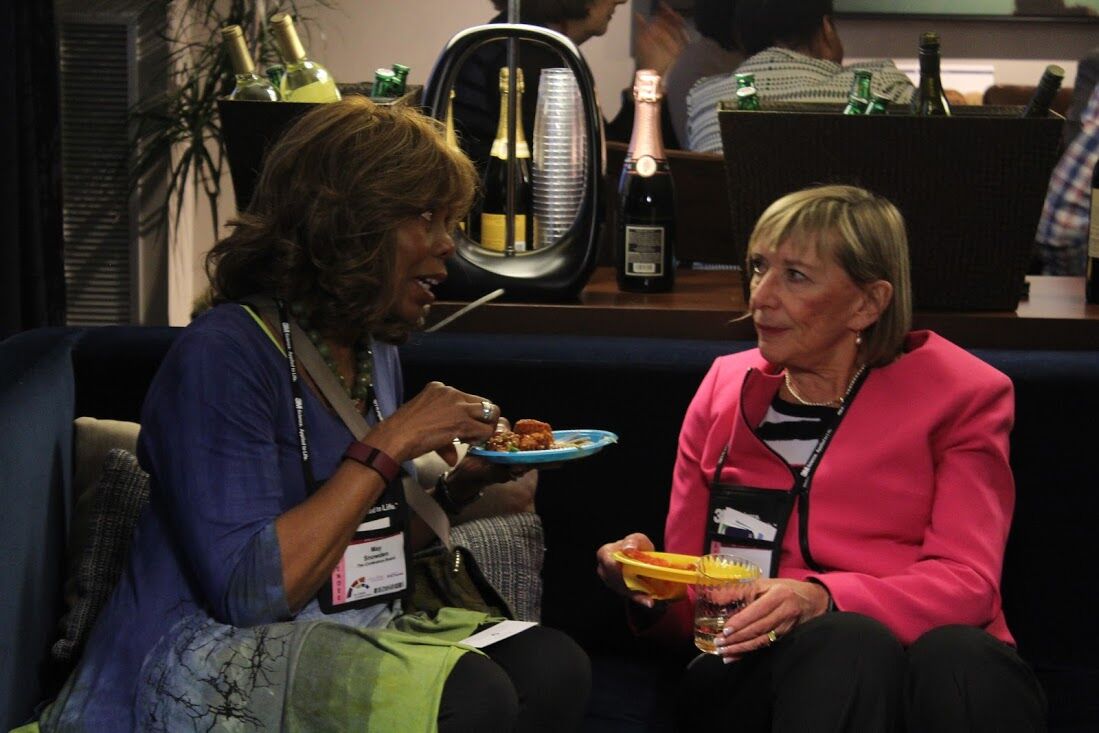 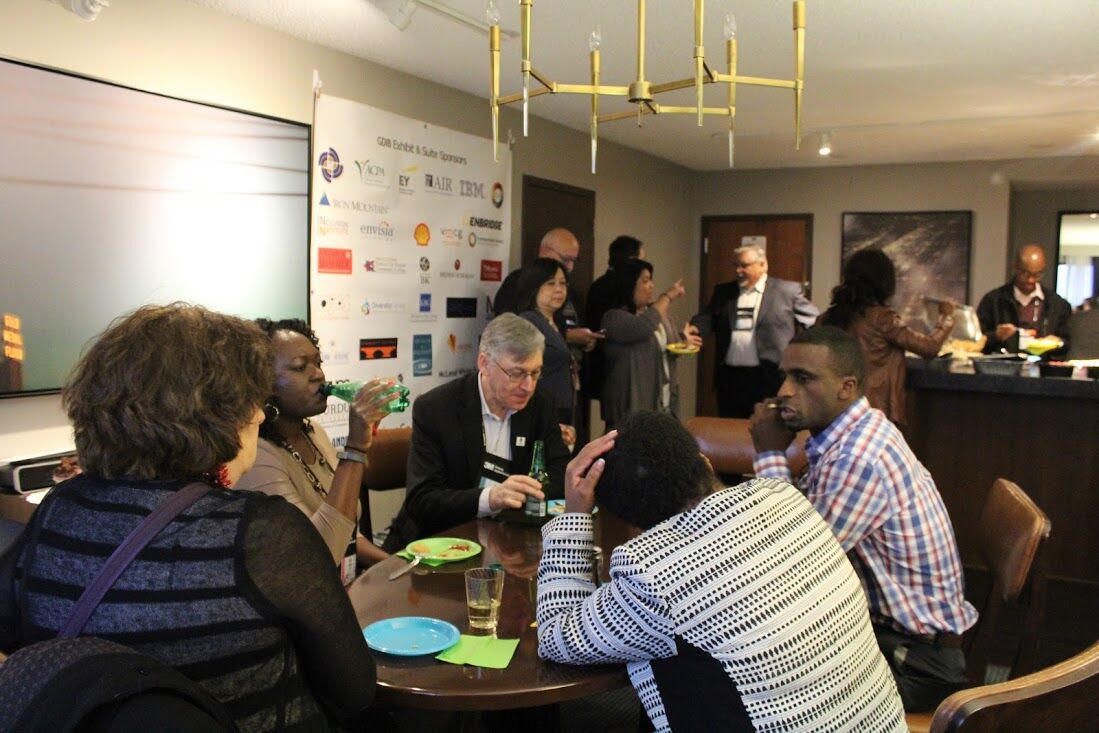 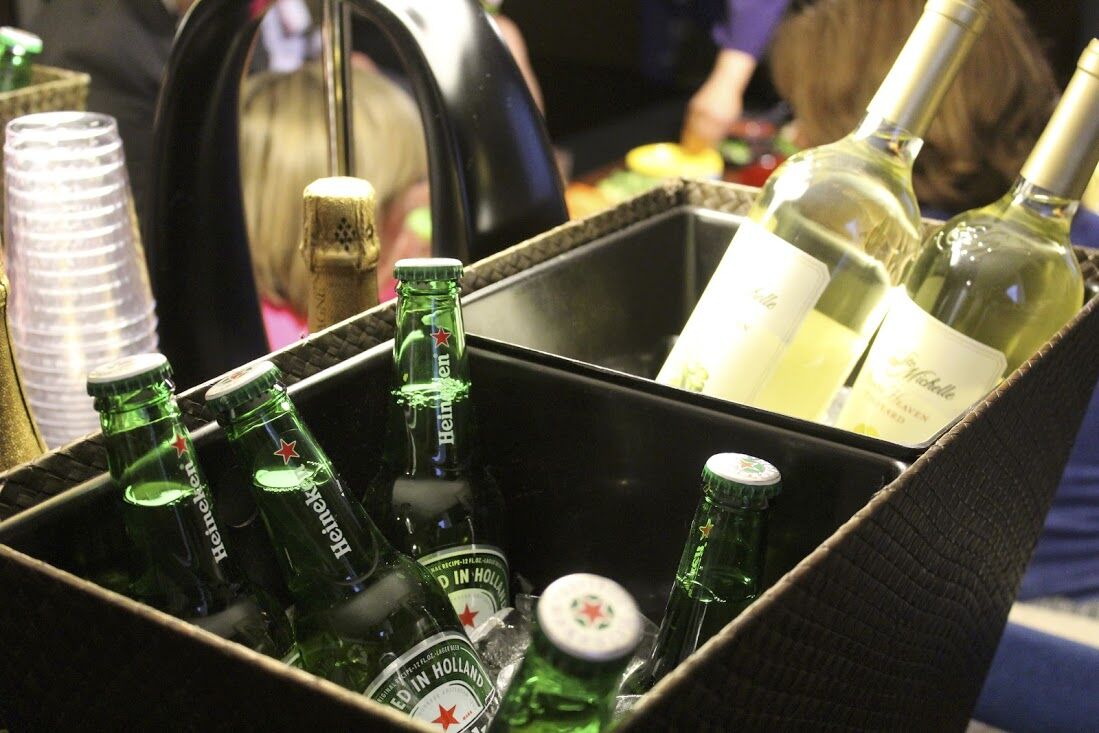 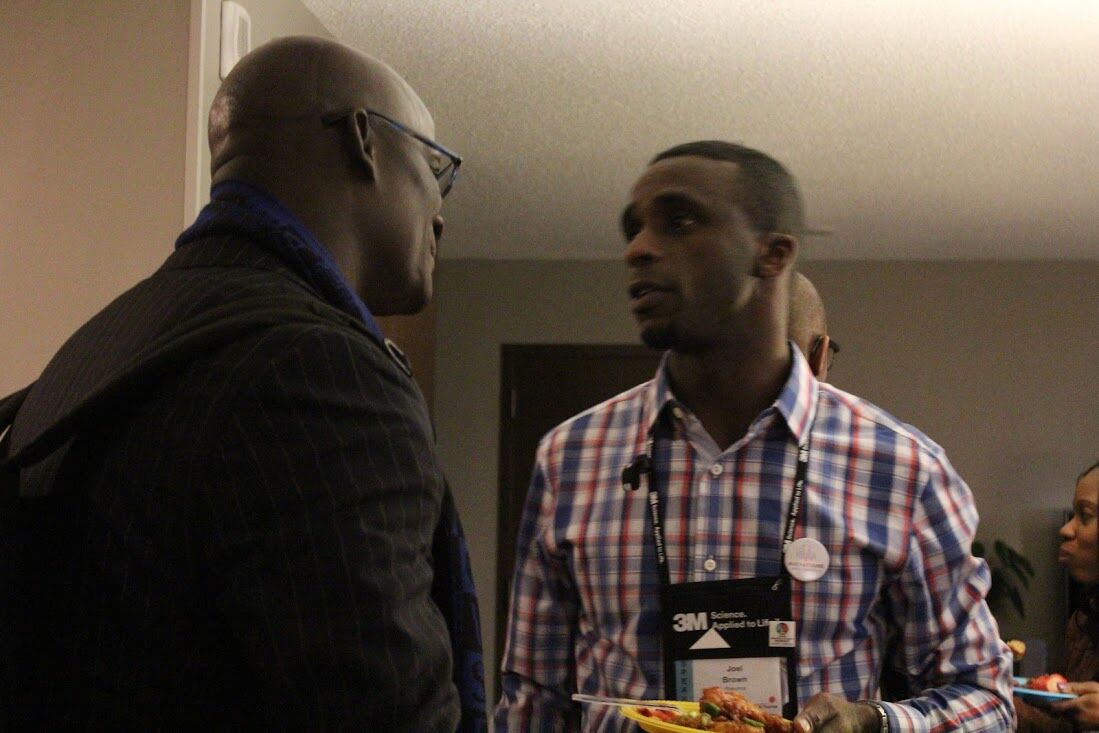 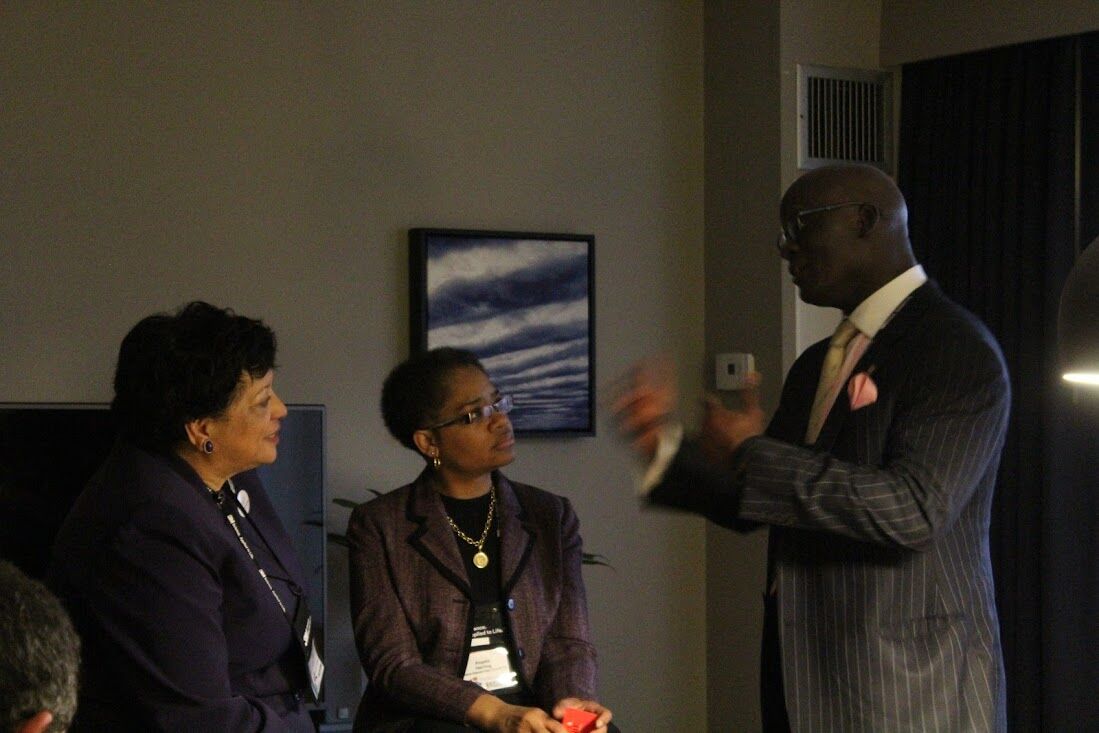 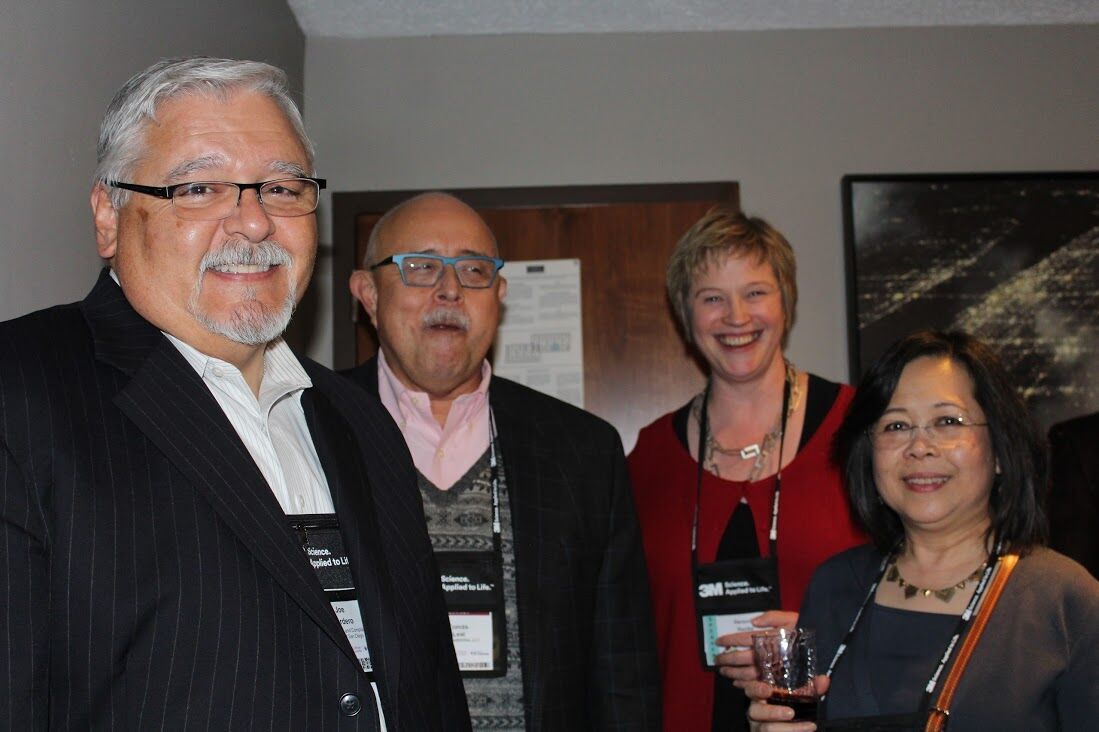 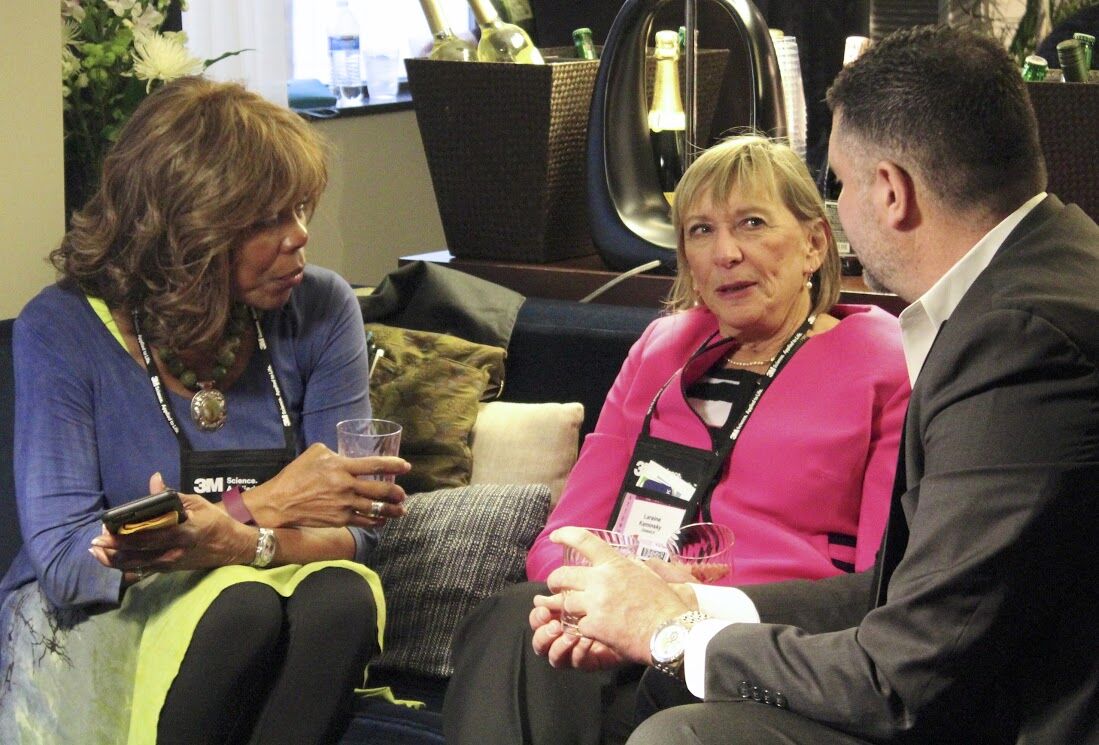 Collegium Emeritus Member 
Mary-Frances Winters
Receives Winds of Change Award
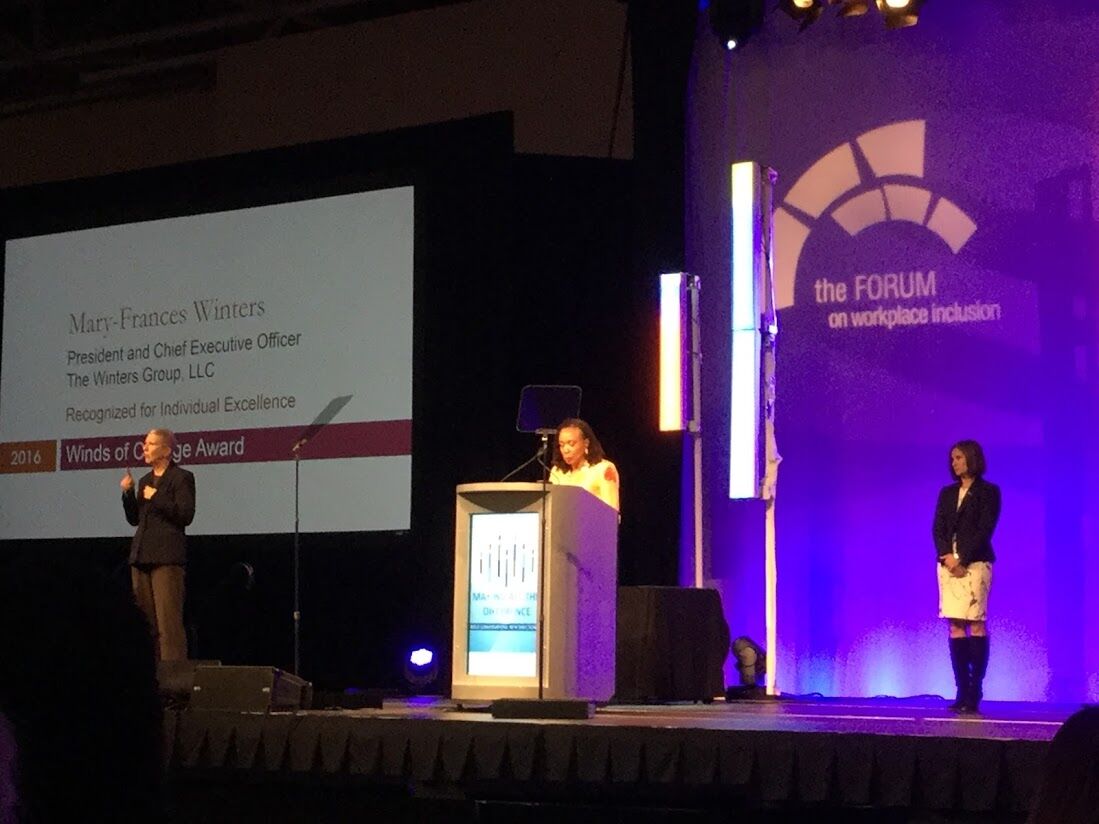 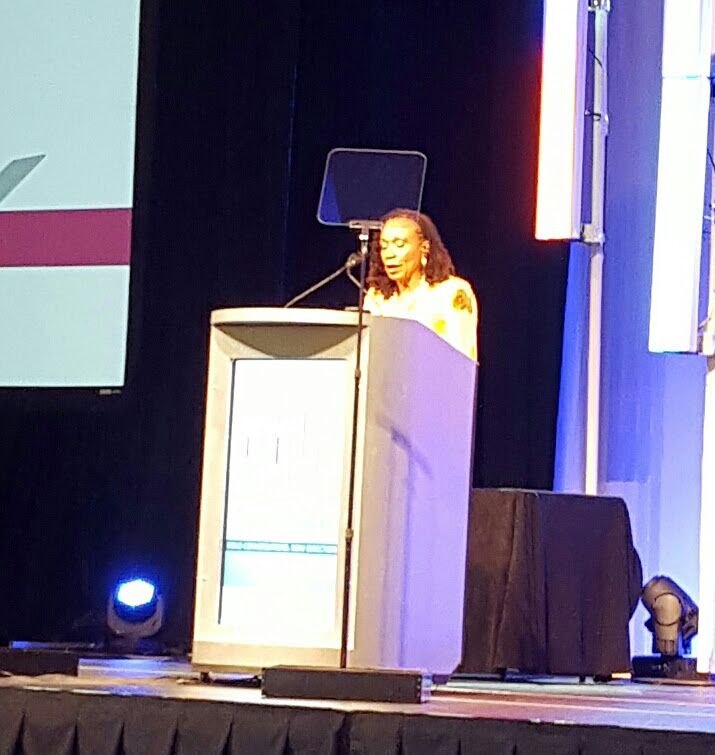 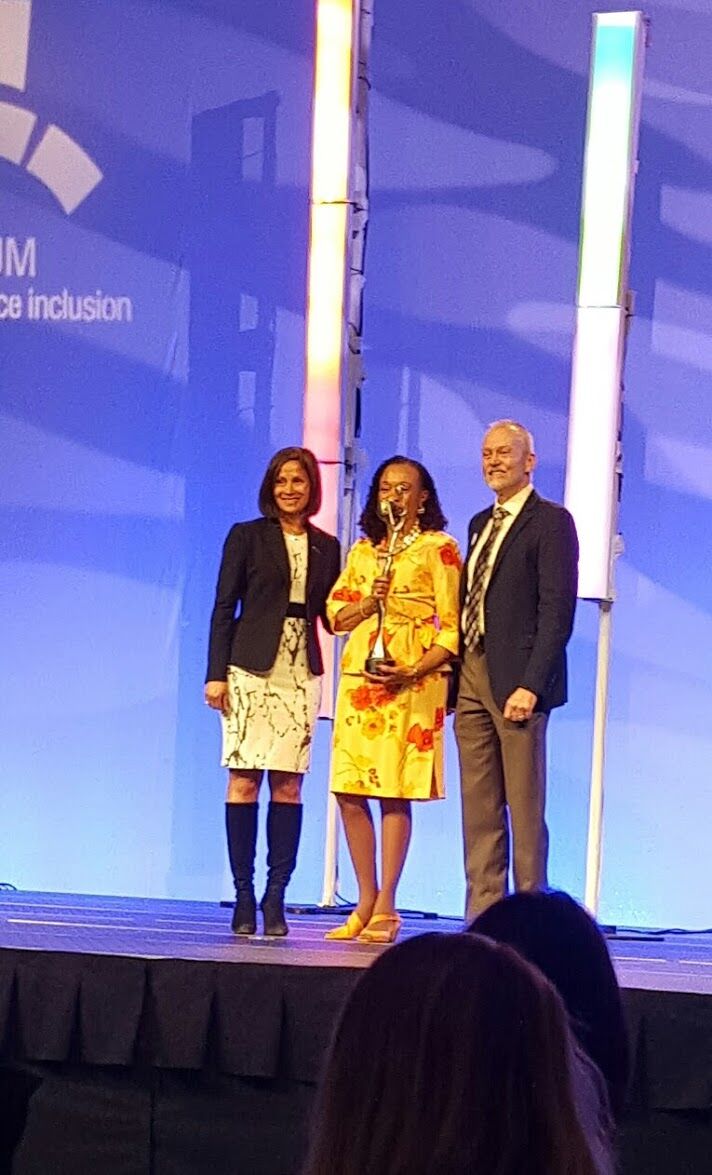